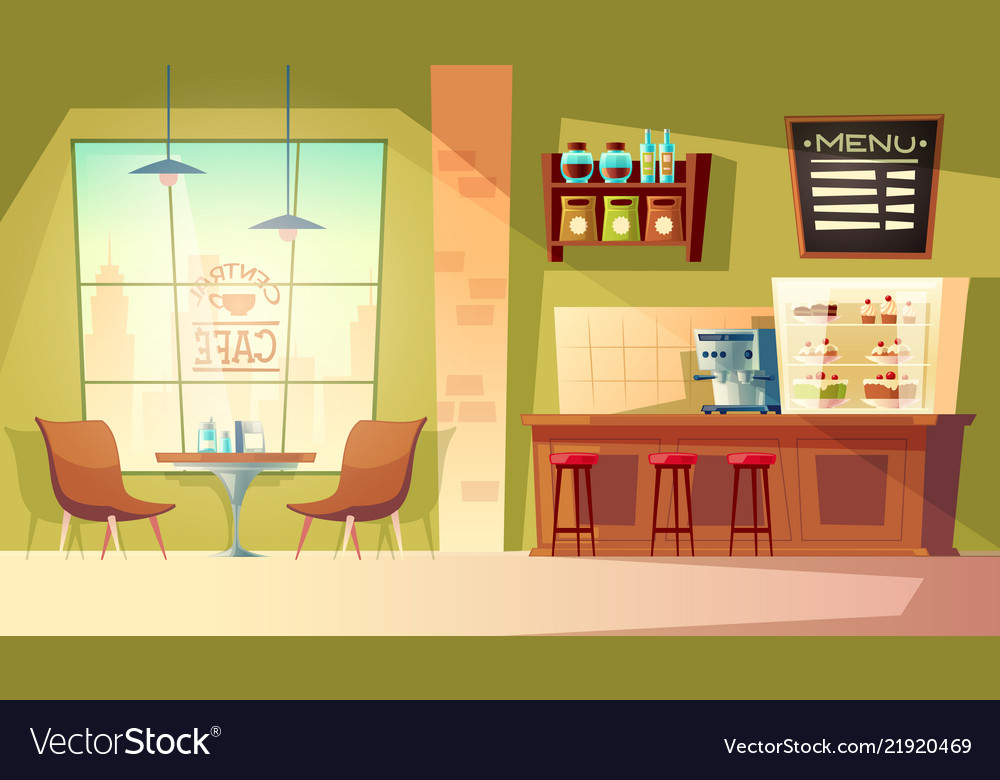 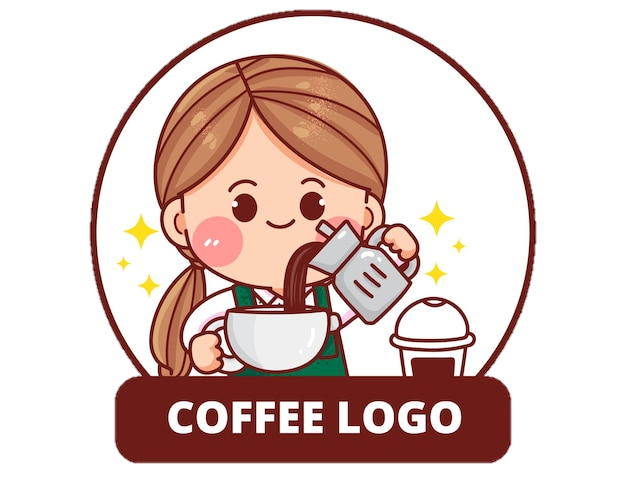 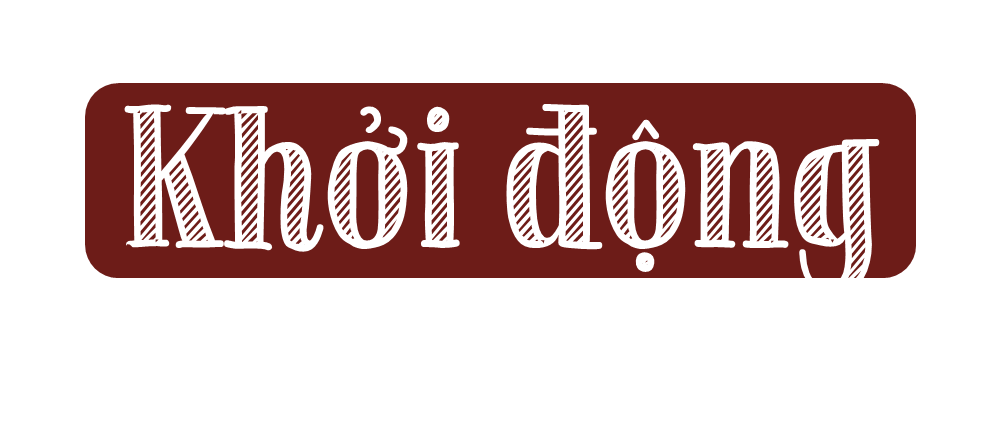 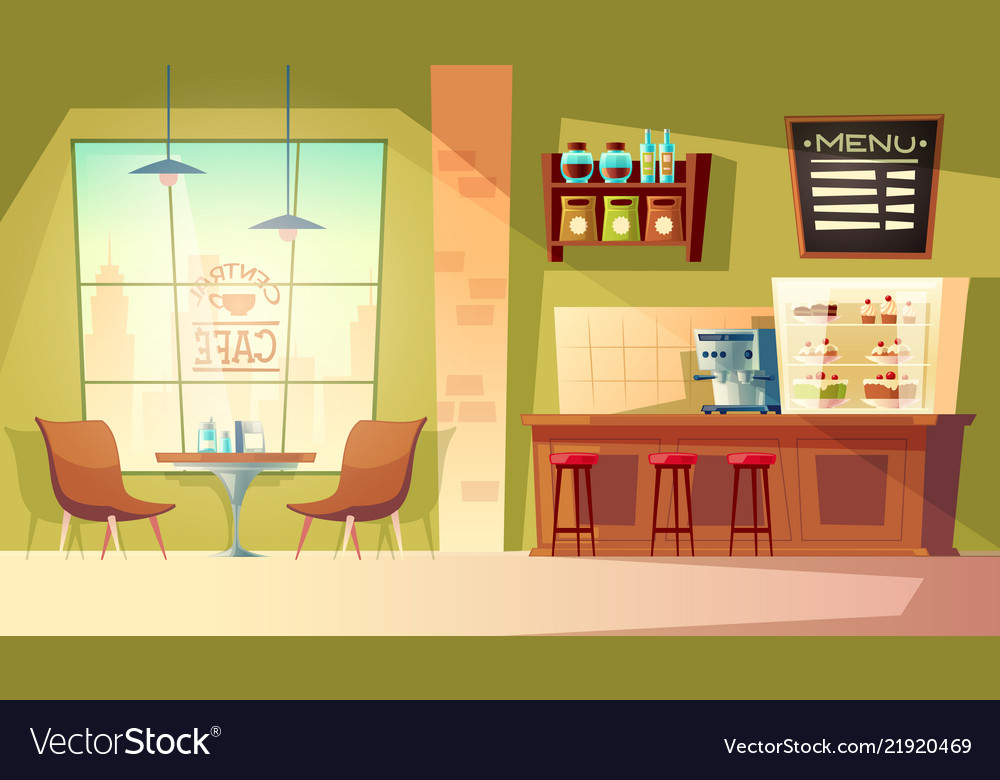 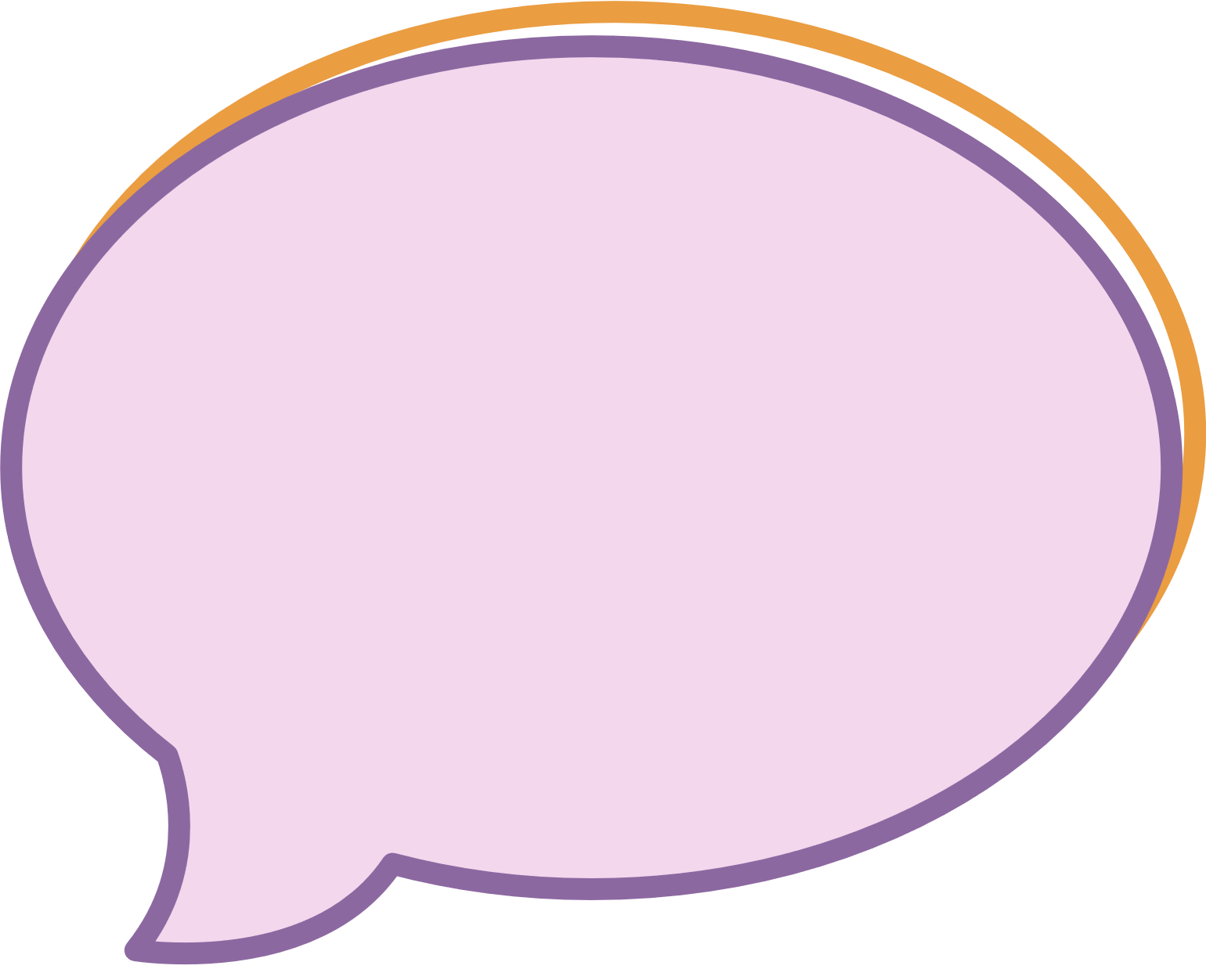 Hãy giúp chúng tớ phục vụ 3 món cho khách hàng nhé!
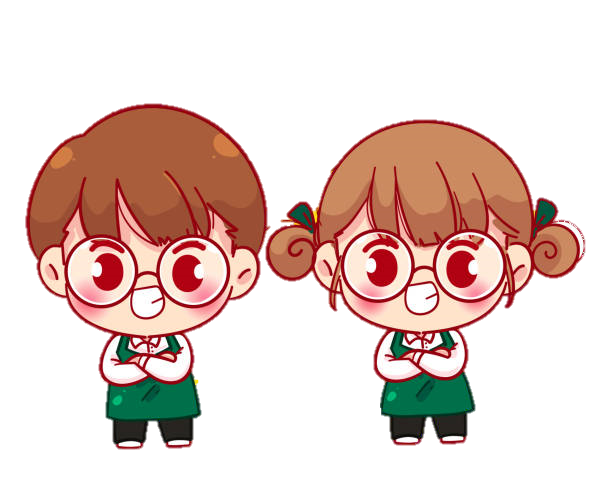 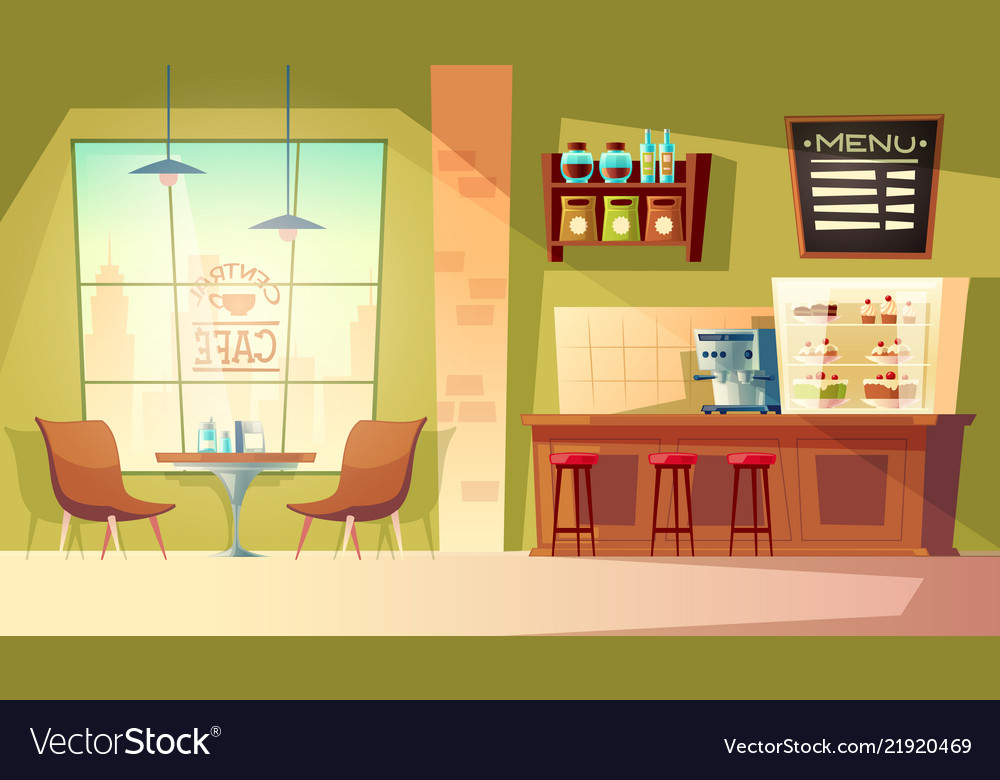 0,515
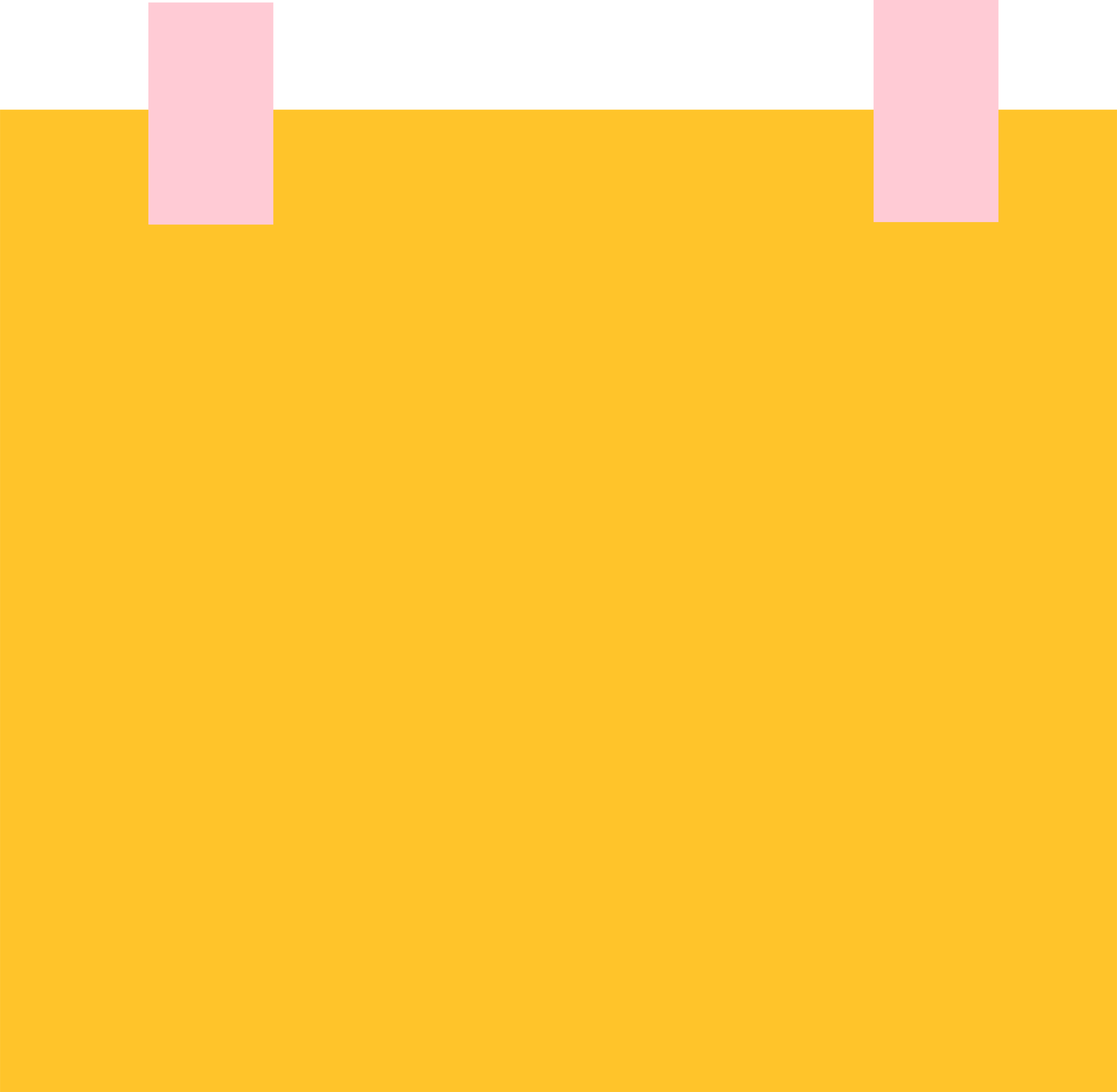 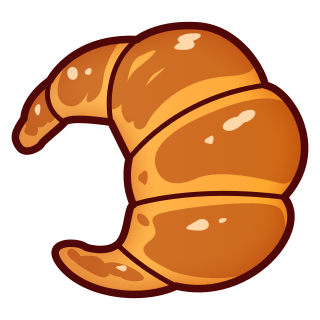 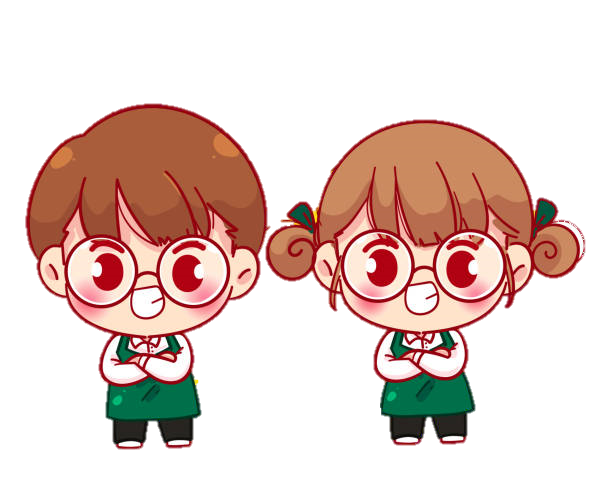 Tính nhẩm: 5,15 x 0,1
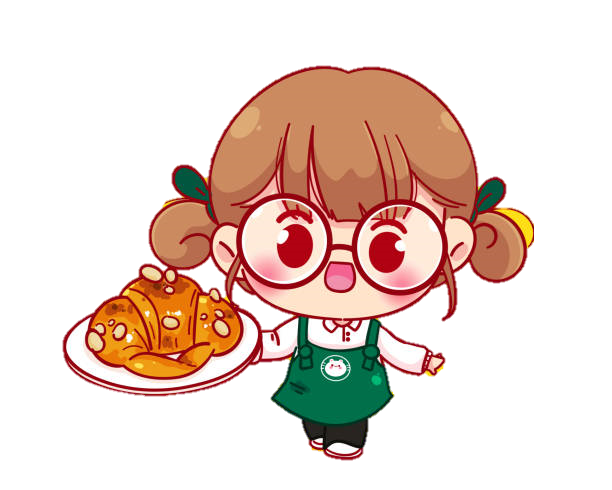 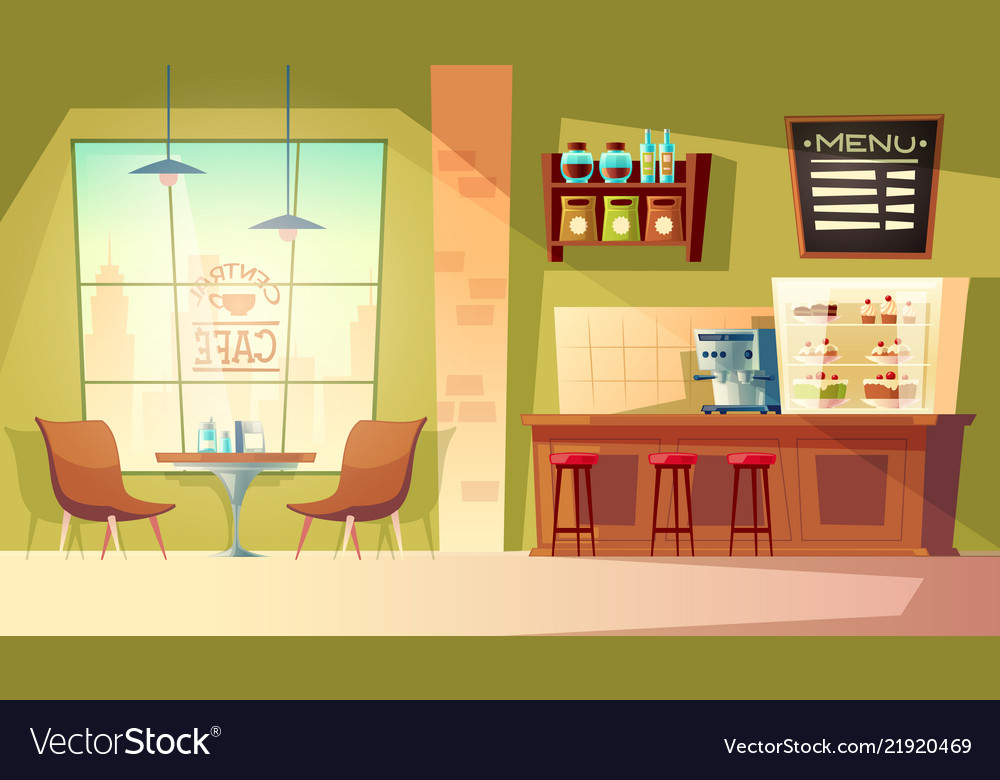 0,656
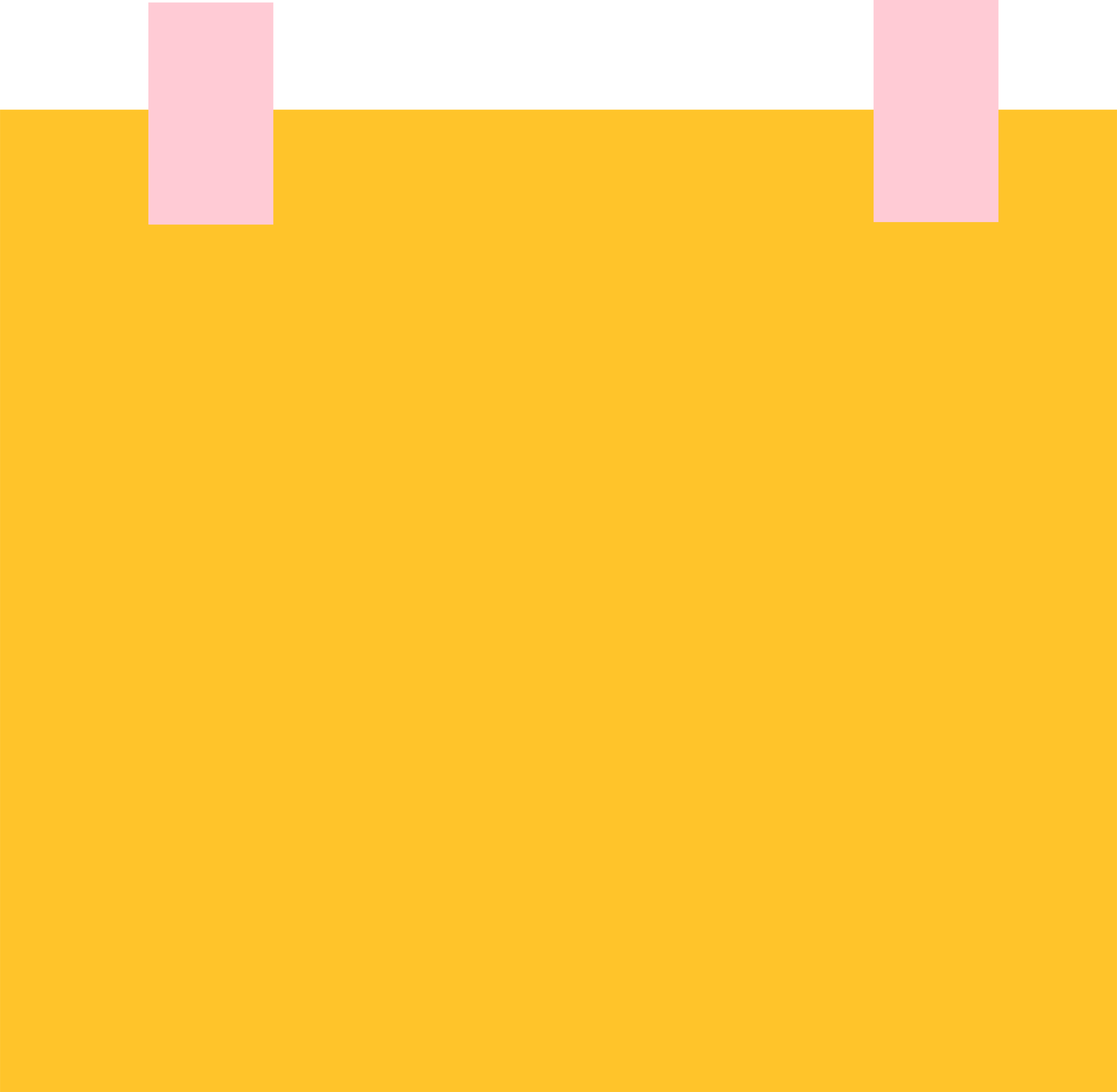 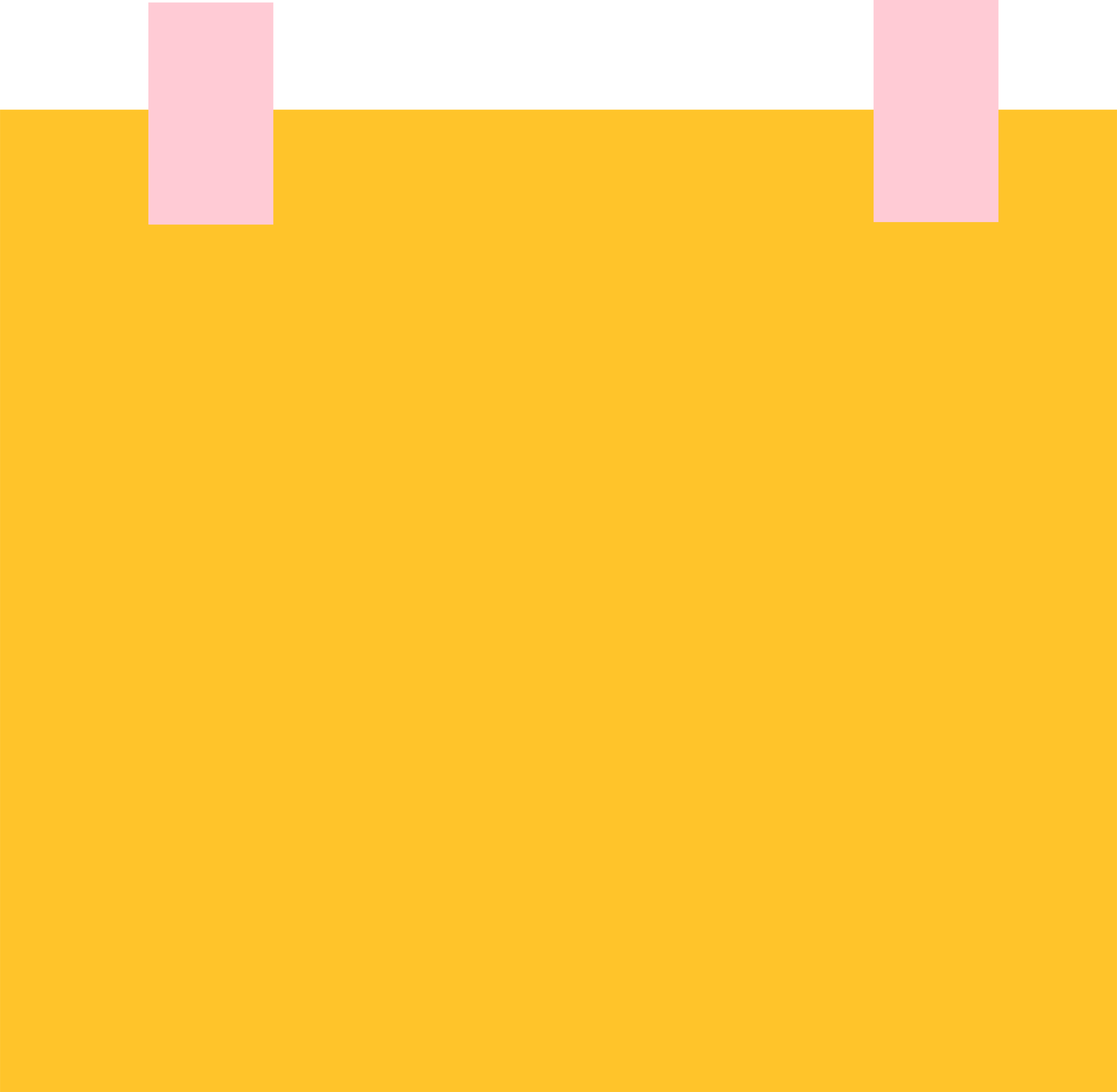 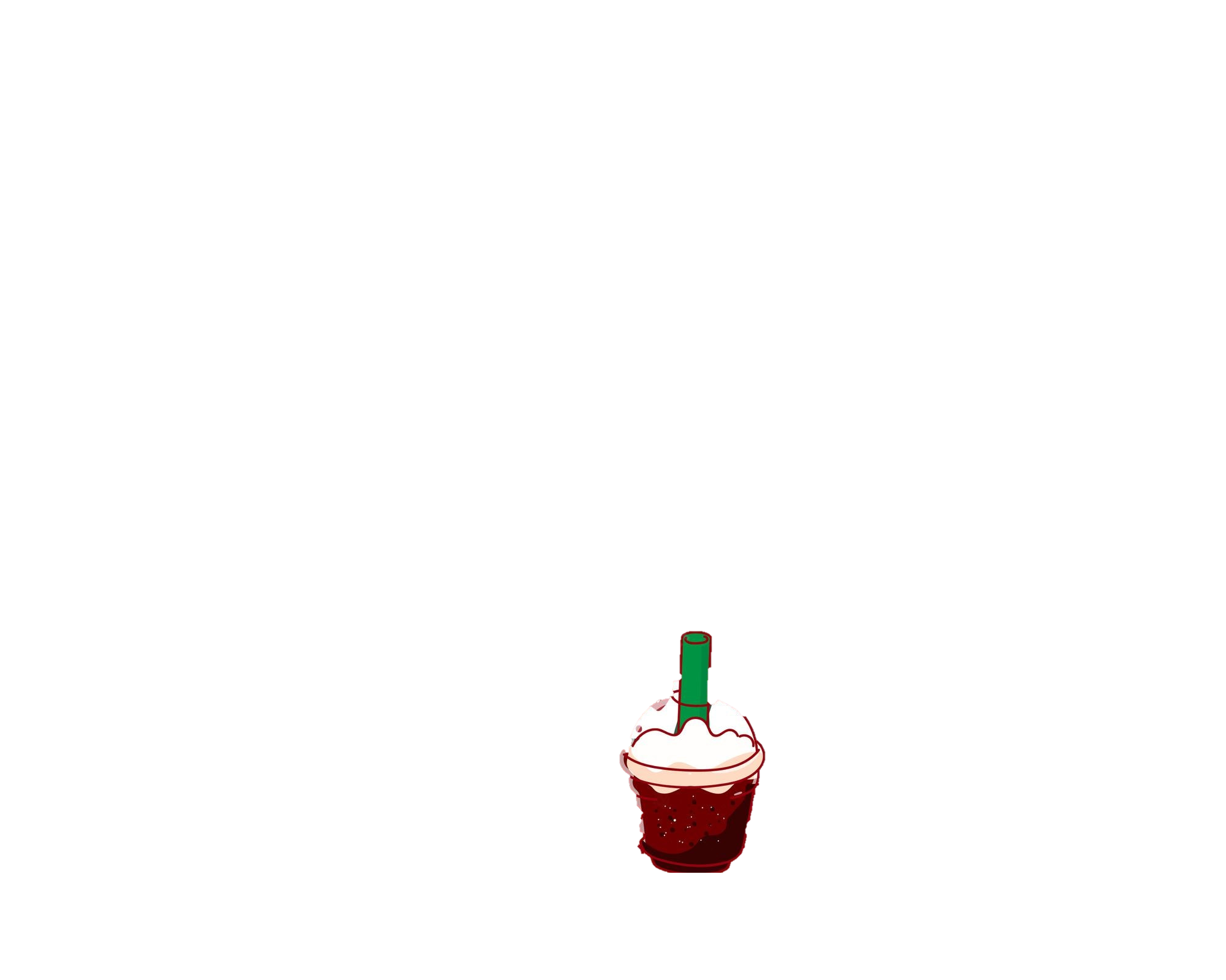 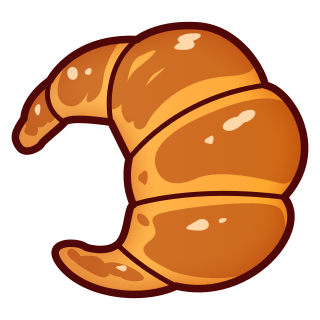 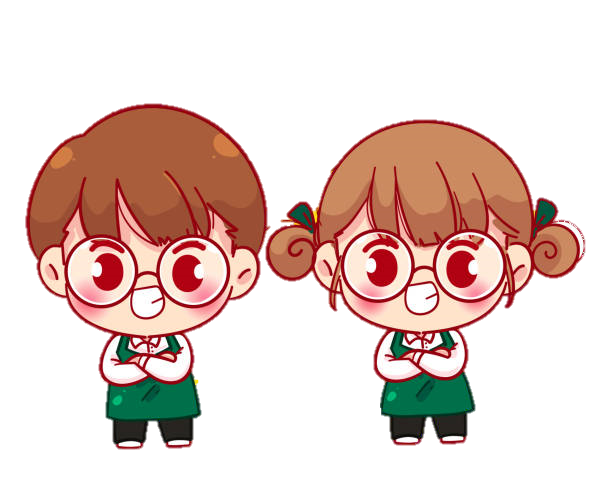 Tính nhẩm: 65,6 : 100
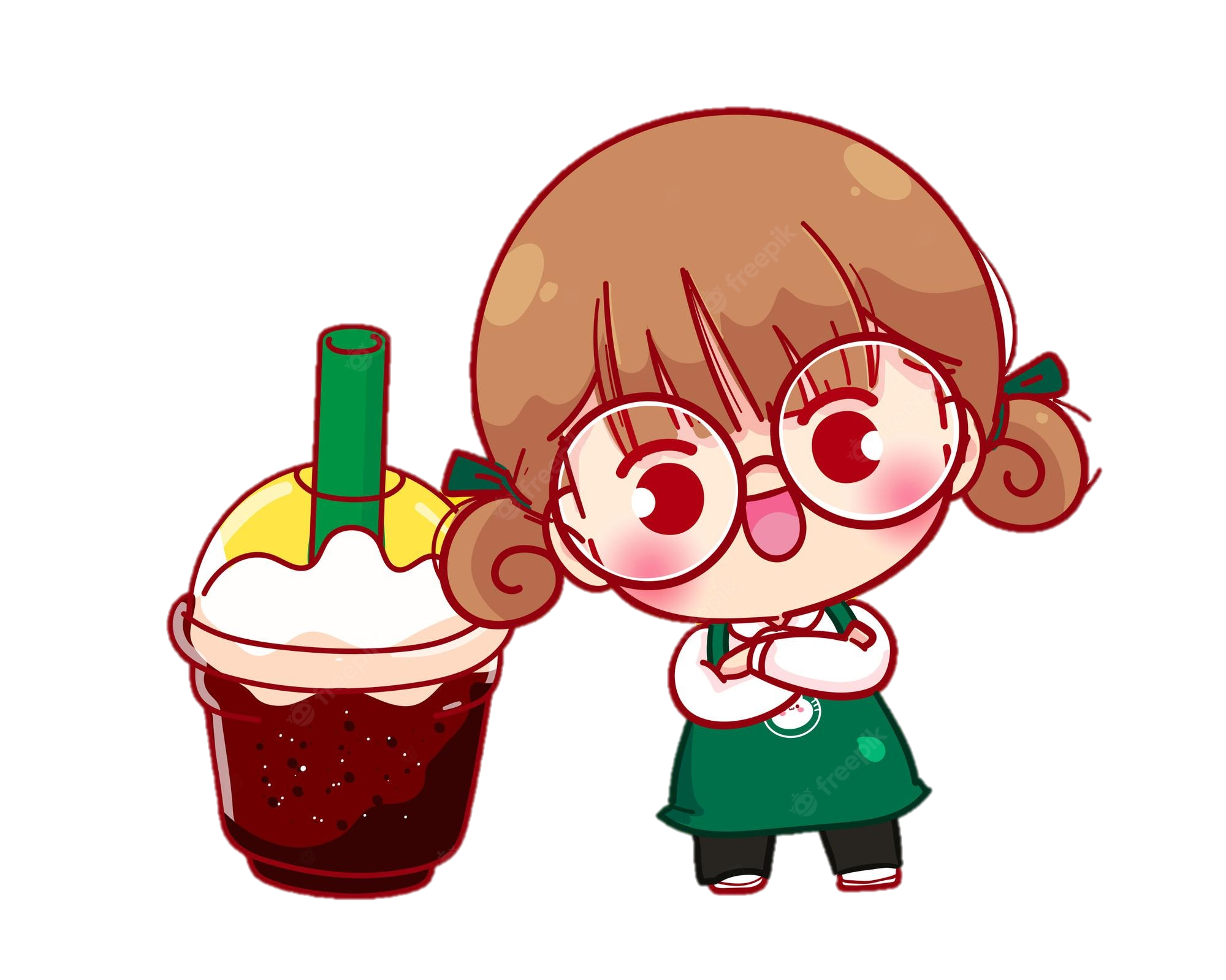 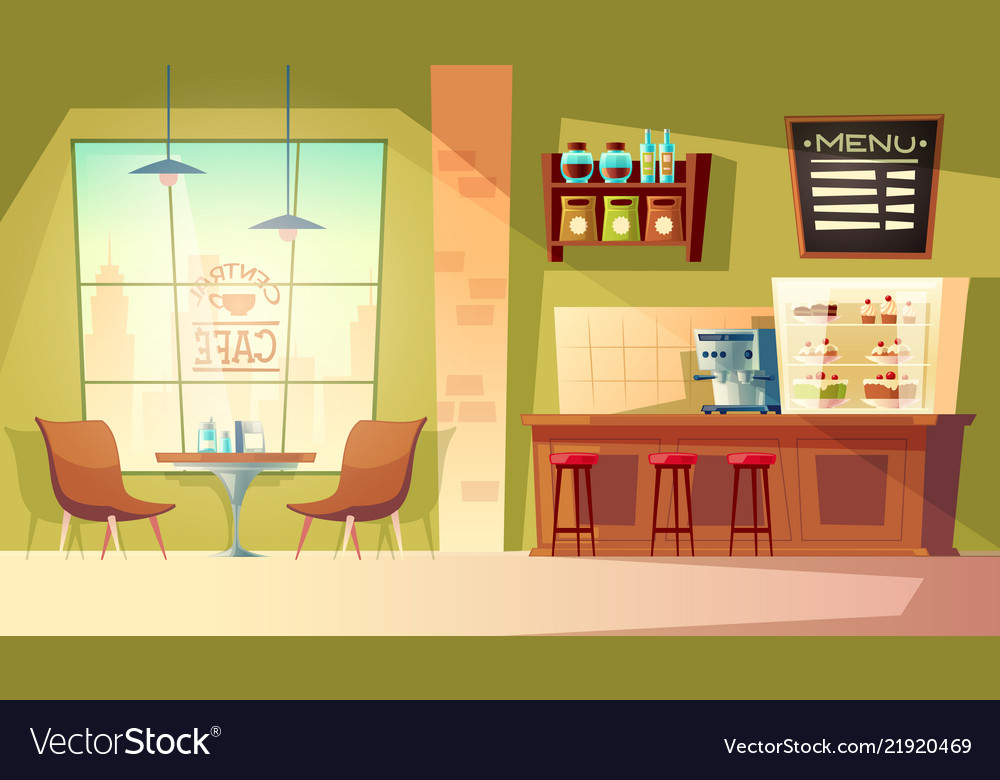 267 000
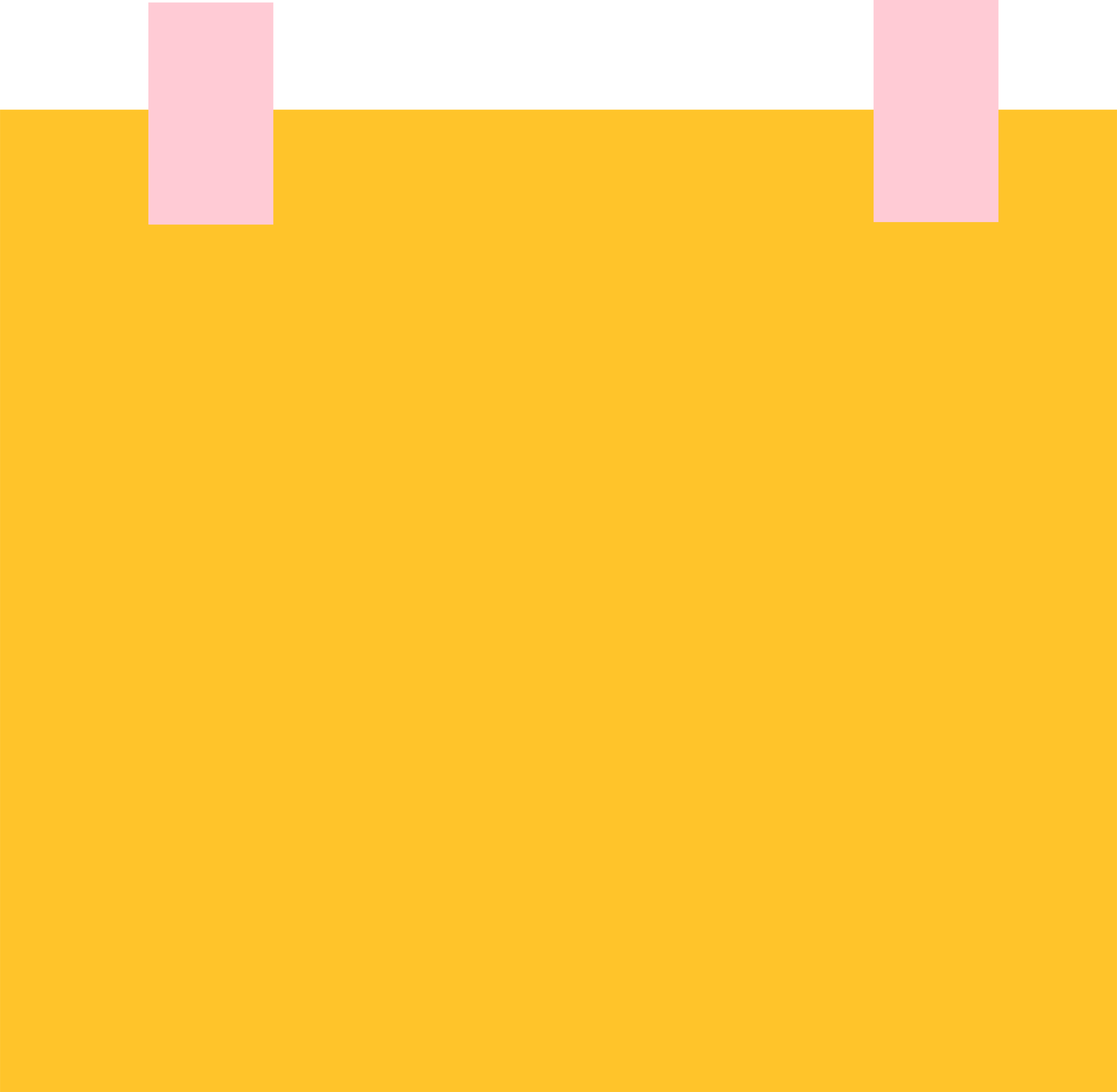 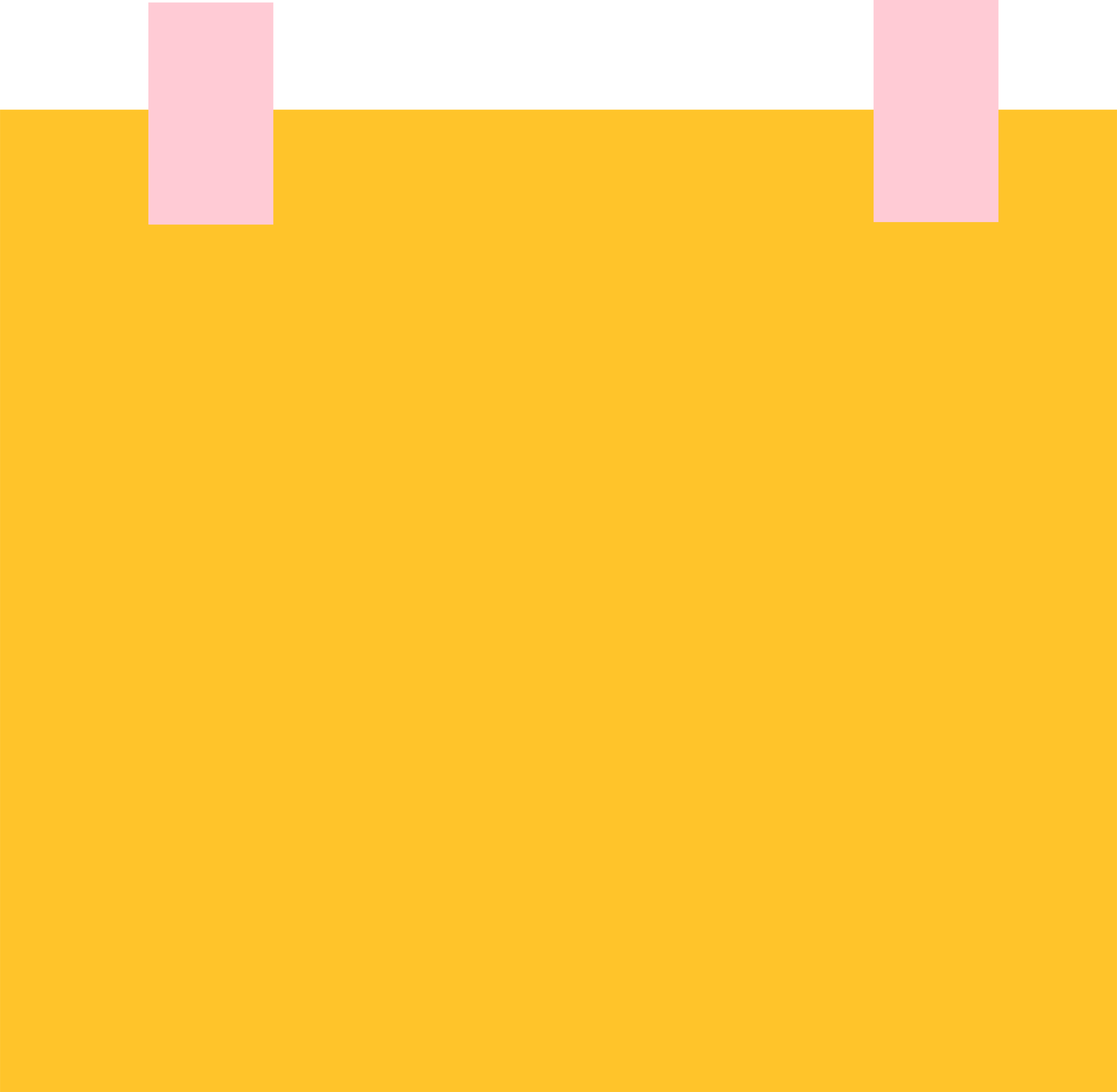 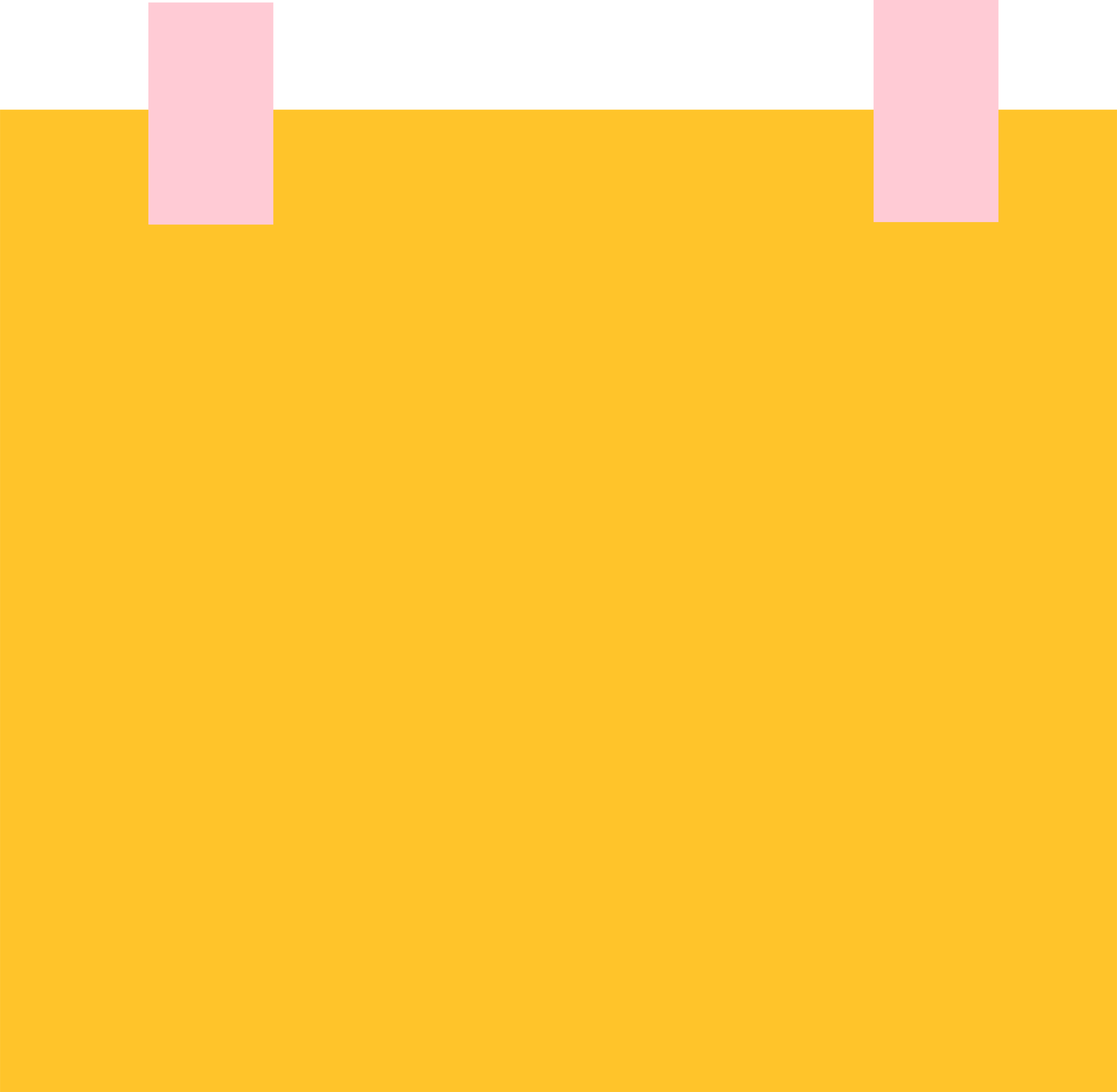 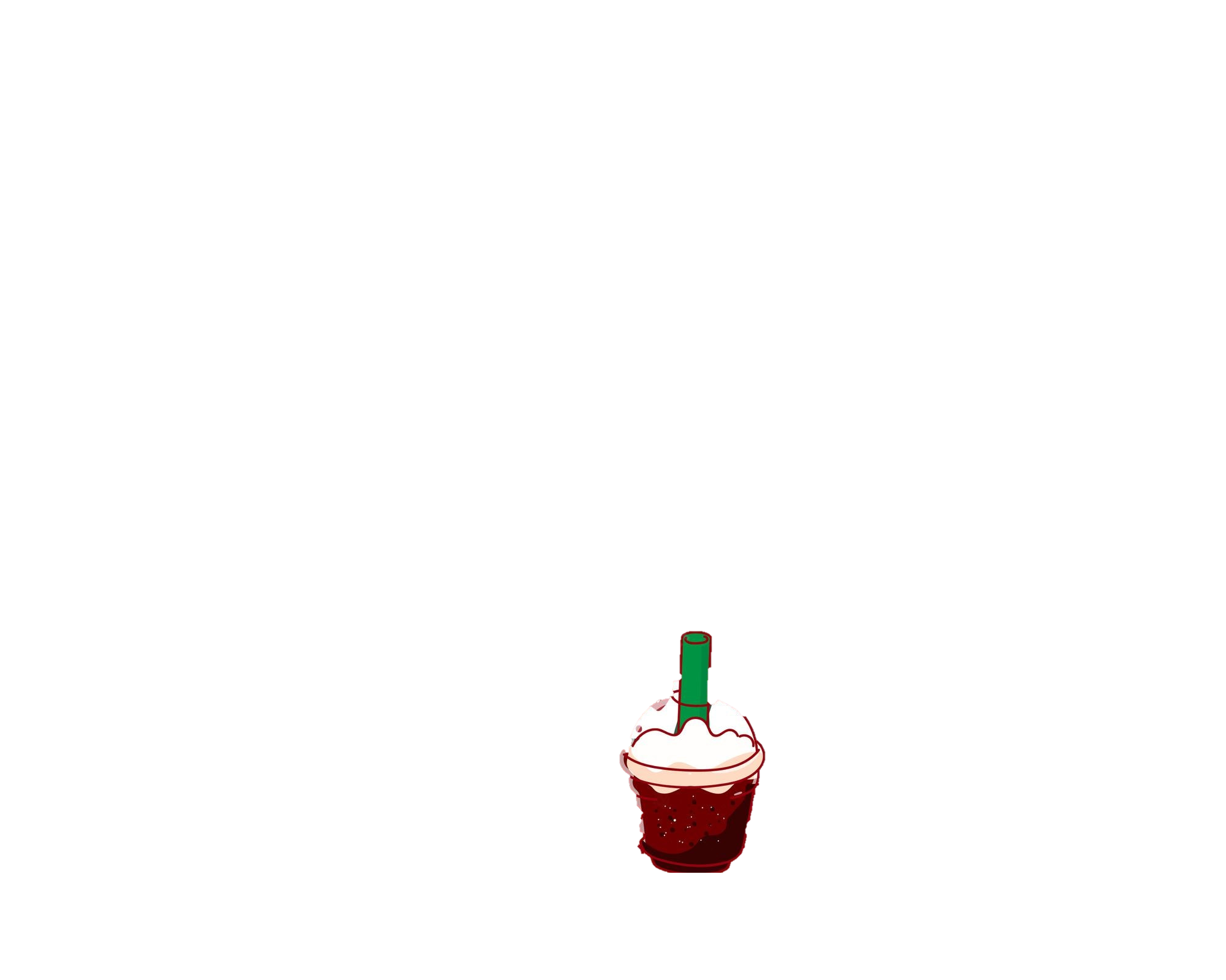 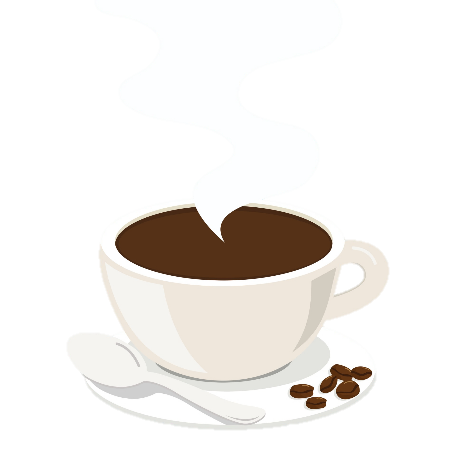 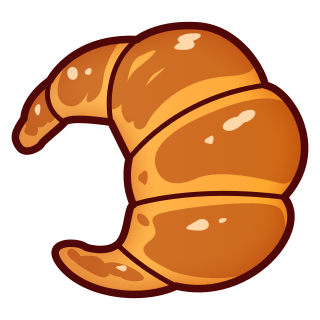 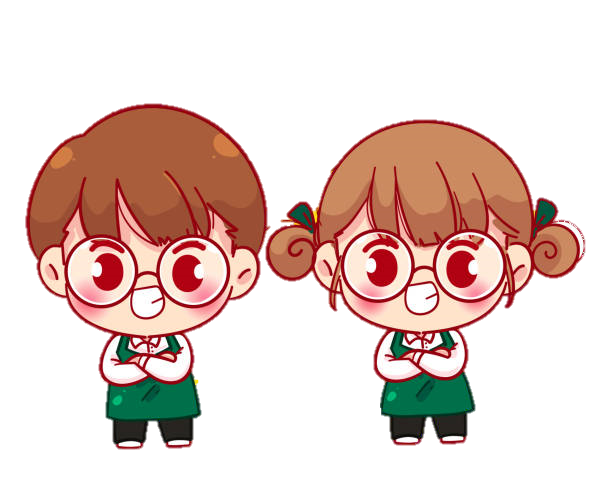 Tính nhẩm: 267 : 0,001
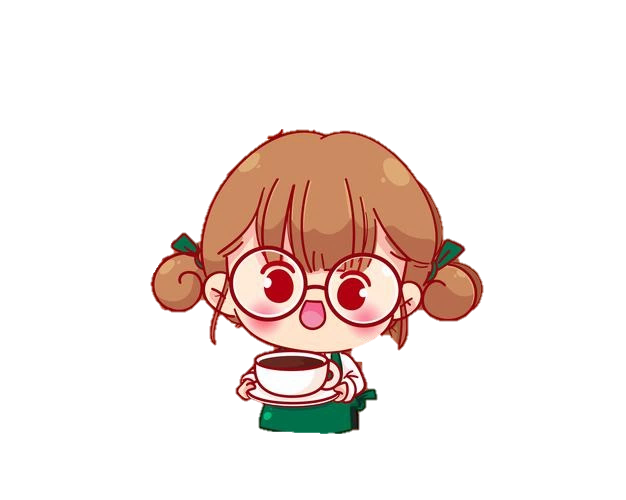 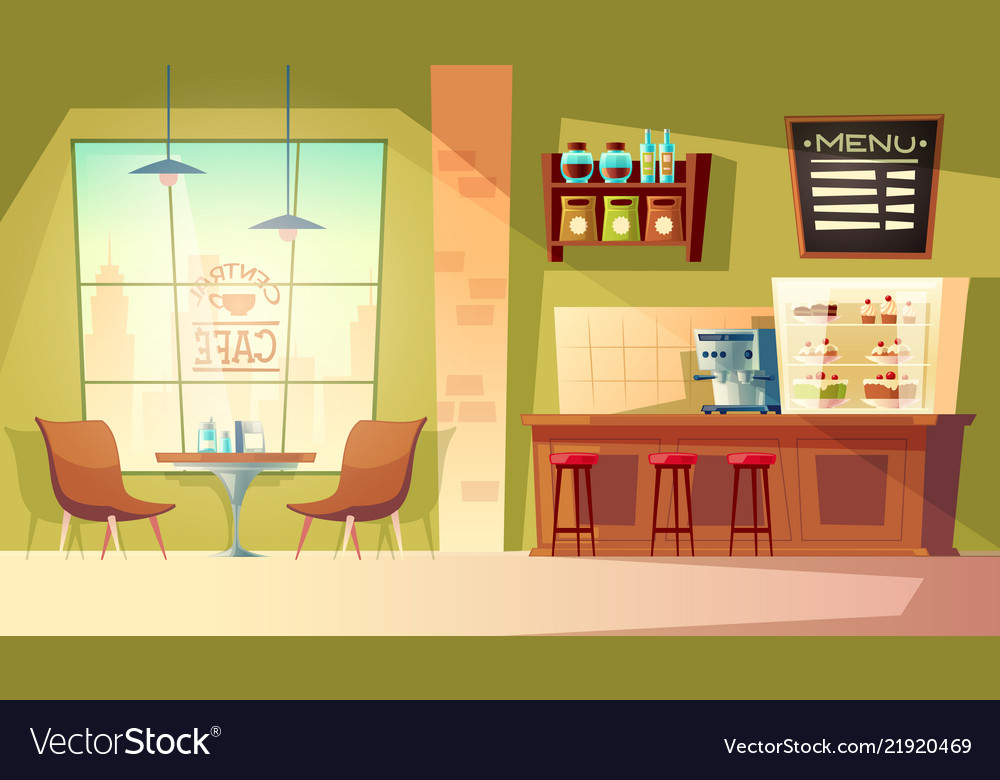 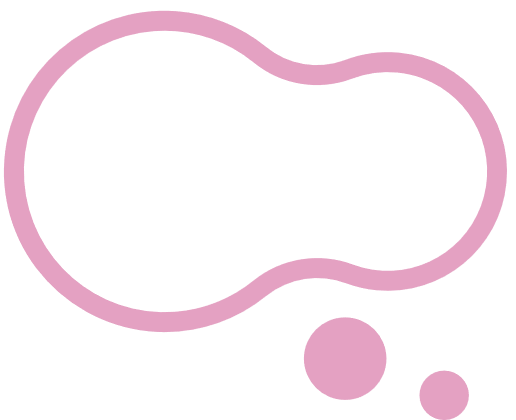 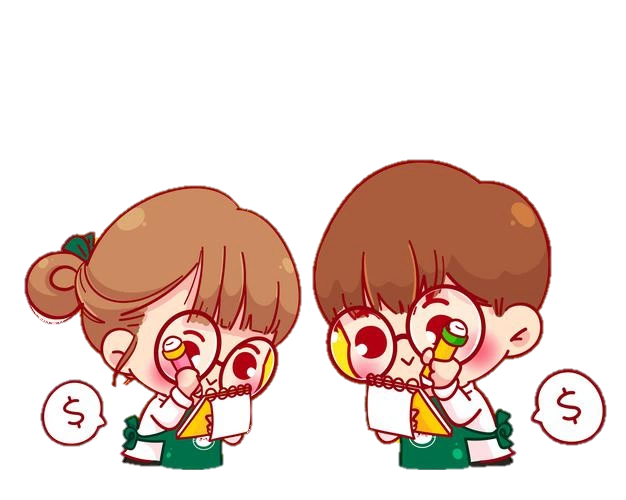 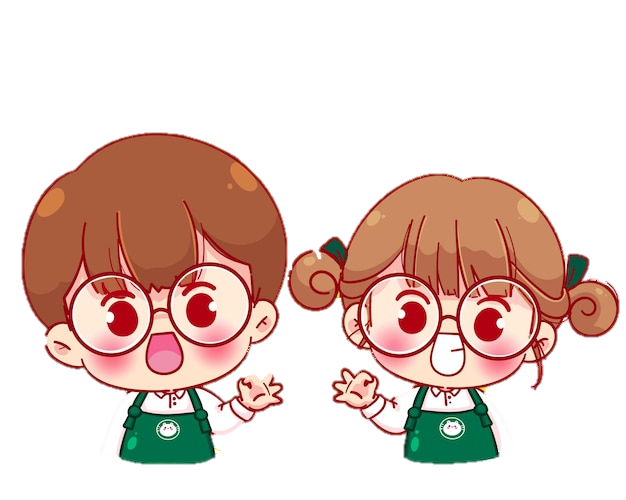 Chúng mình đã đạt chỉ tiêu.
Cảm ơn các bạn nhé!
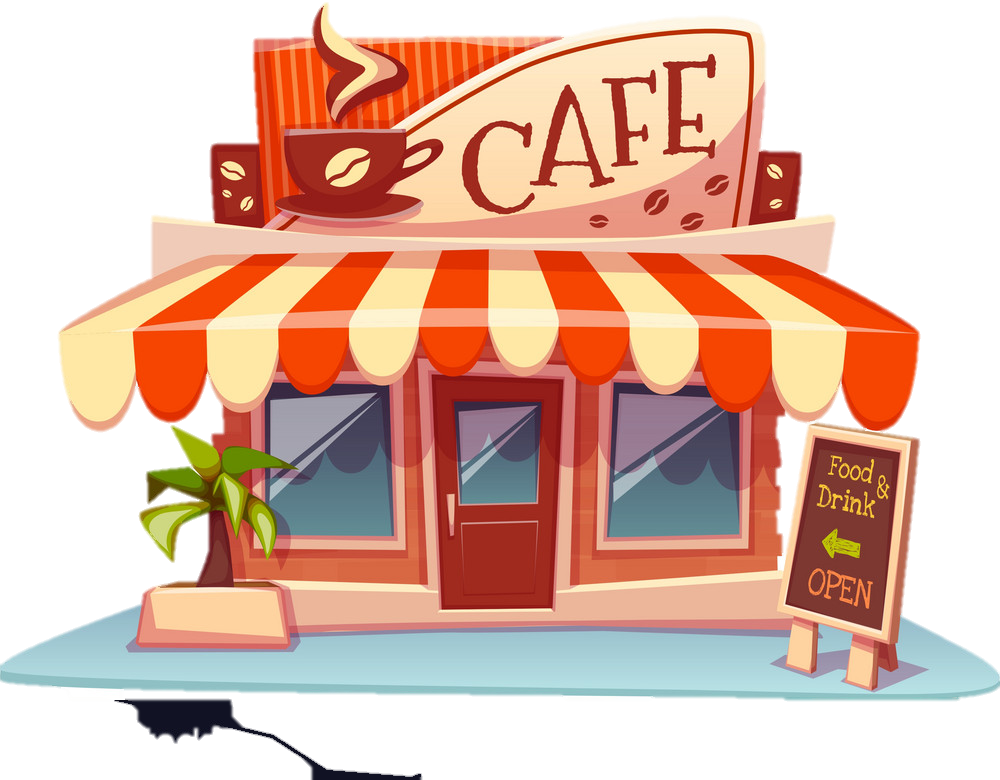 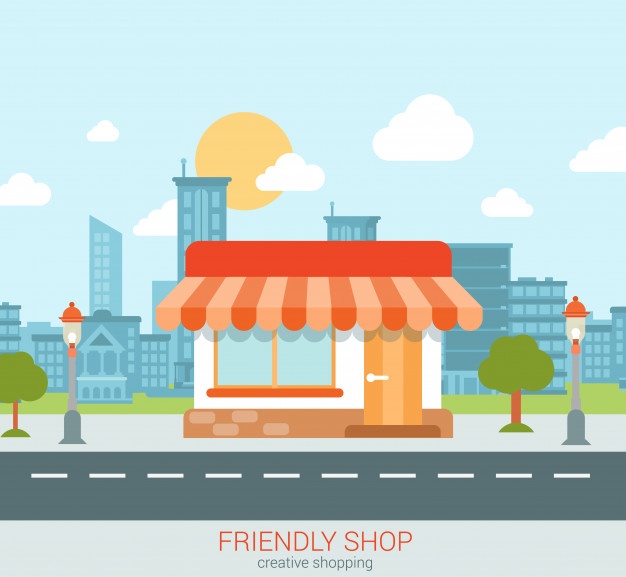 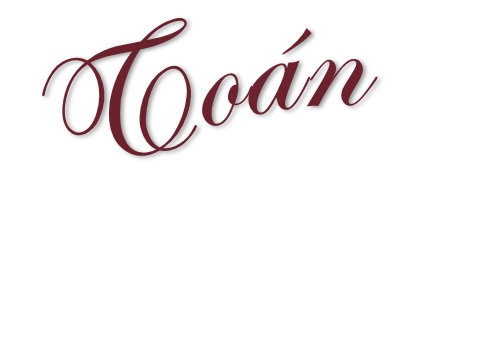 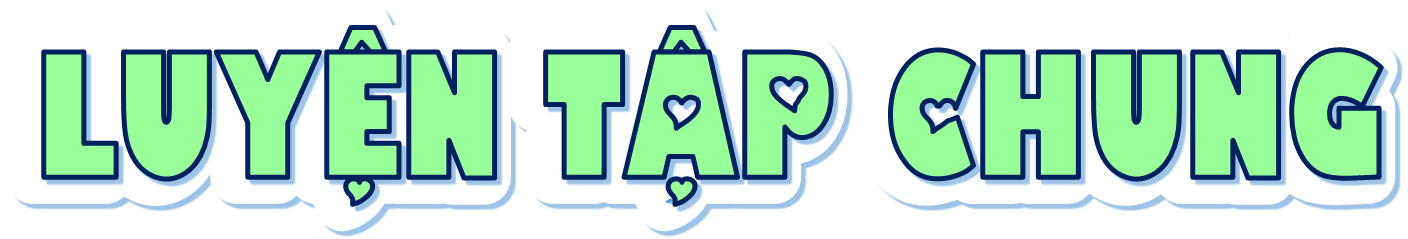 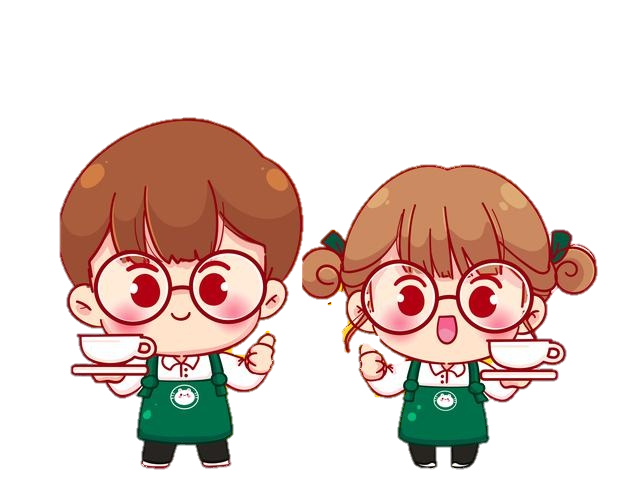 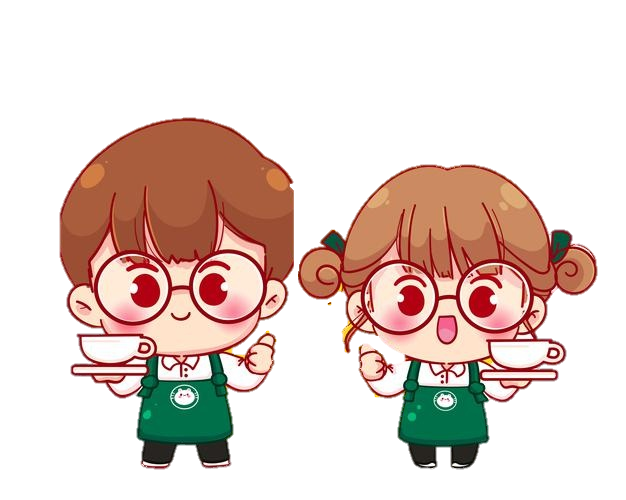 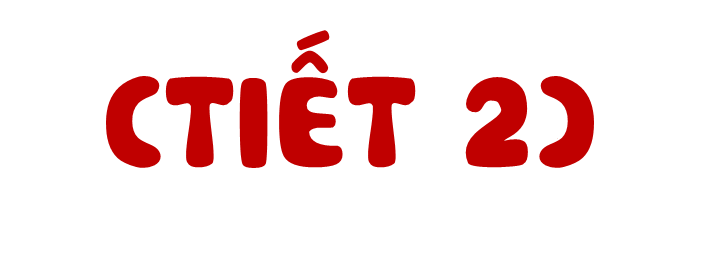 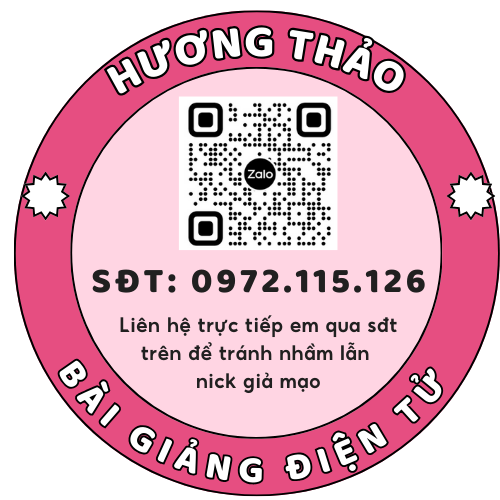 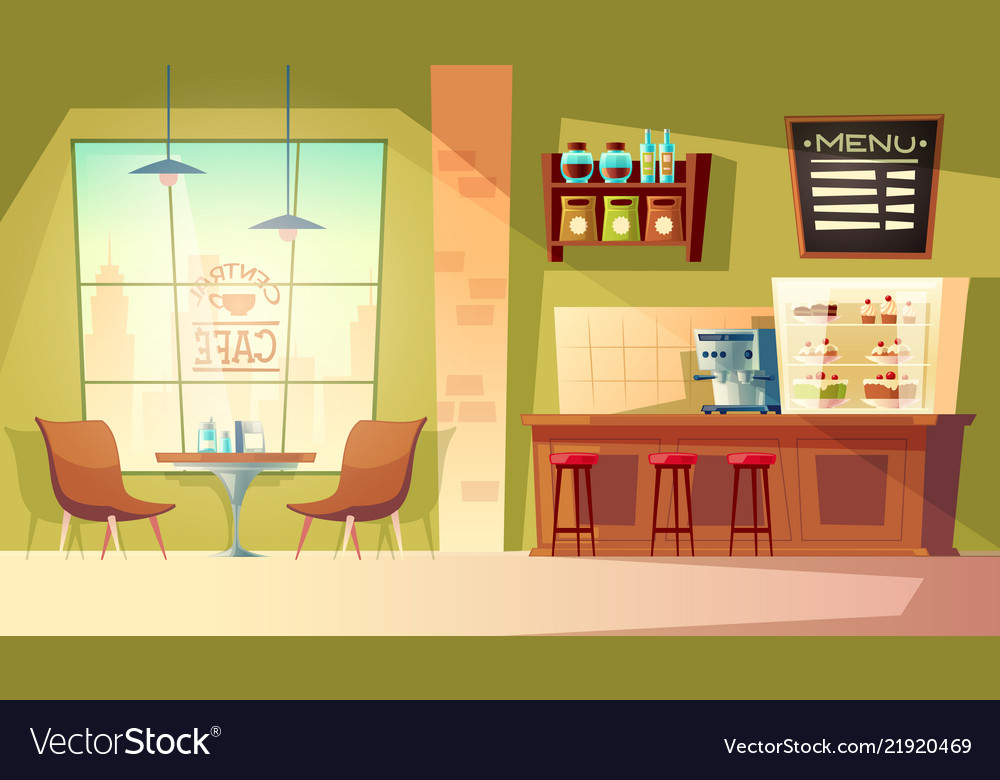 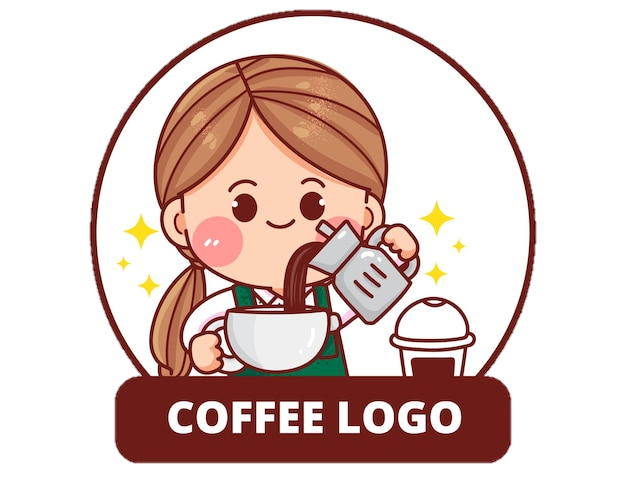 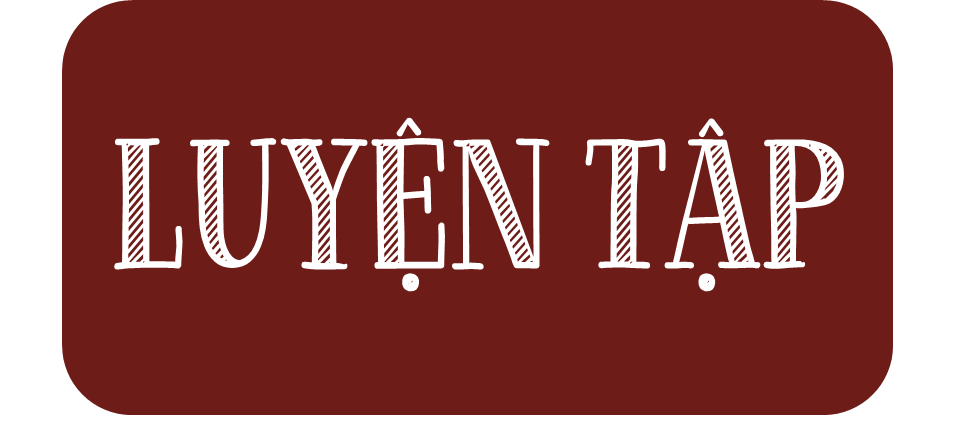 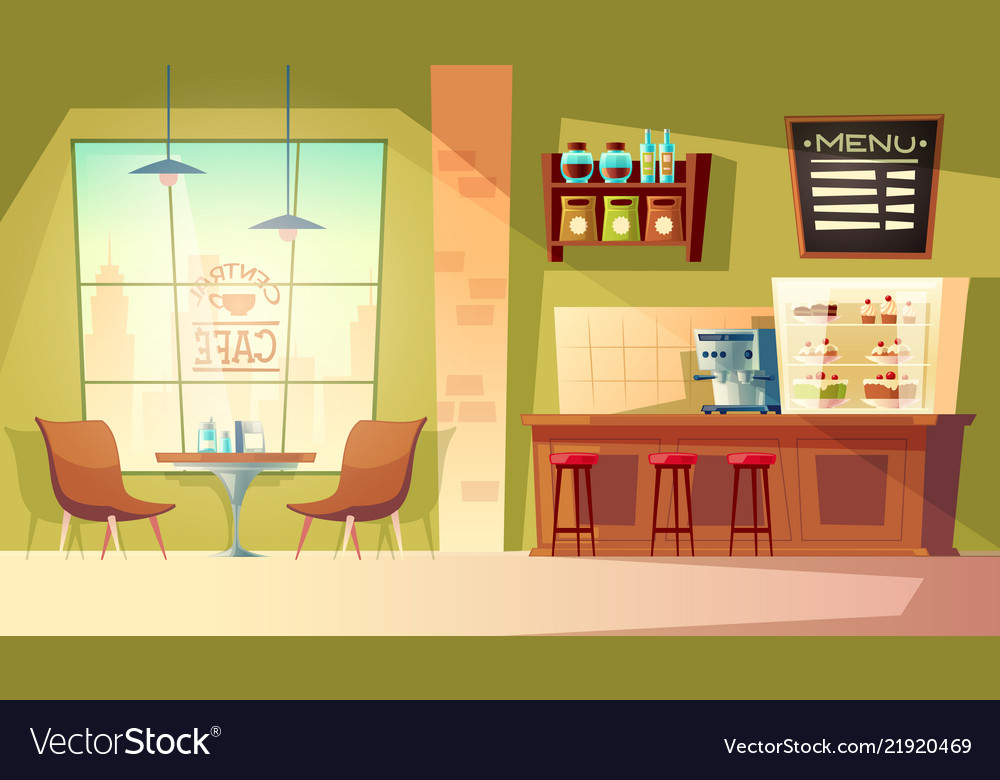 1
Tính giá trị của biểu thức
a) (131,4 – 80,8) : 2,3 + 21,64 × 2
= 50,6 : 2,3 + 43,28
= 22 + 43,28
= 65,28
b) 8,16 : (1,32 + 3,48) – 0,34 : 2
= 8,16 : 4,8 – 0,17
= 1,7 – 0,17
= 1,53
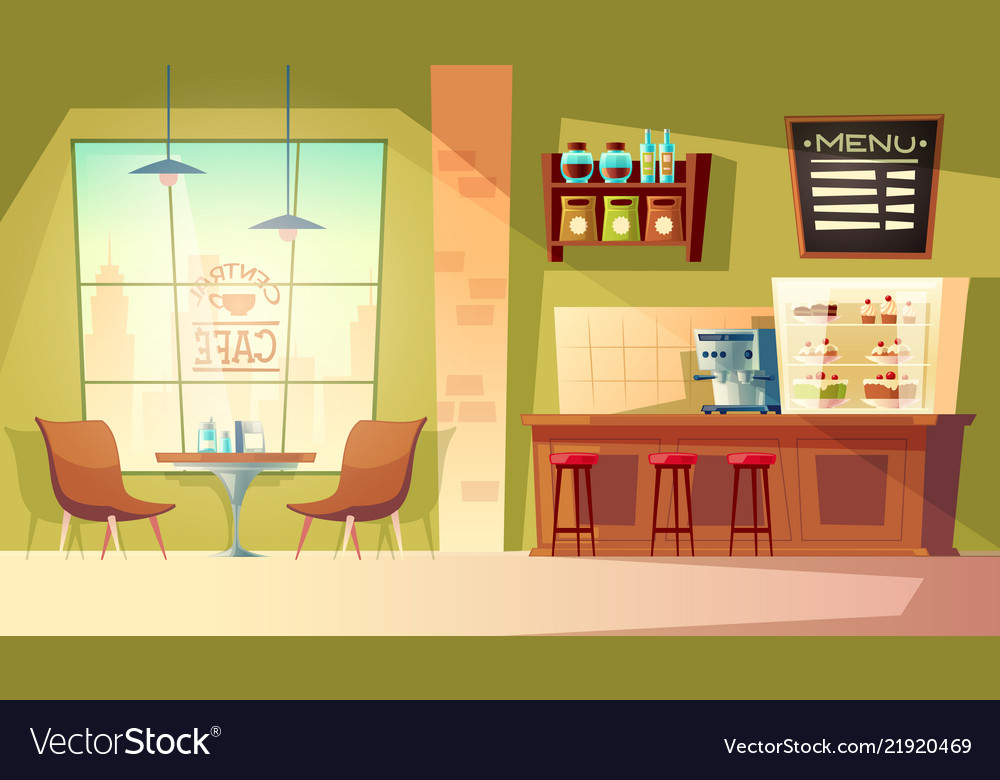 2
Tính bằng cách thuận tiện
a) 2,5 × 3,7 × 4
= 10 × 3,7
= 37
b) 0,56 × 4,7 + 5,3 × 0,56
= 0,56 × 10
= 5,6
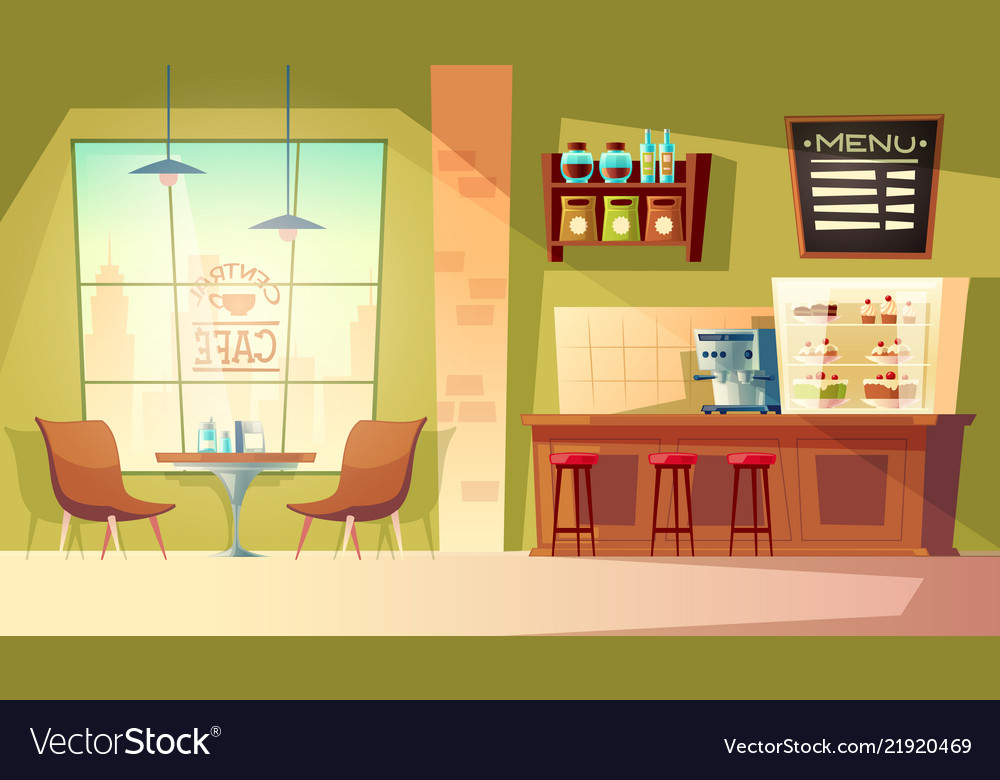 3
Số?
Một tấm bản đồ hình chữ nhật có chiều dài 2,97 dm và chiều rộng 2,1 dm.
a) Diện tích tấm bản đồ là         dm2.
?
b) Bạn Việt gấp tấm bản đồ lại như hình dưới đây. Sau khi gấp tấm bản đồ được một hình chữ nhật nhỏ hơn. Diện tích hình chữ nhật nhỏ là        dm2.
?
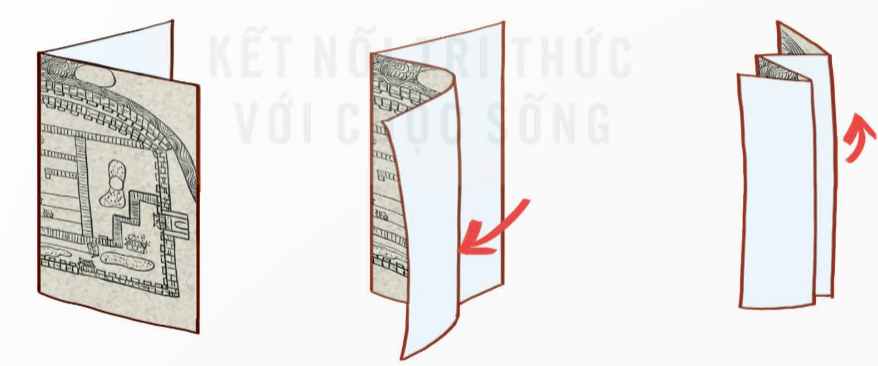 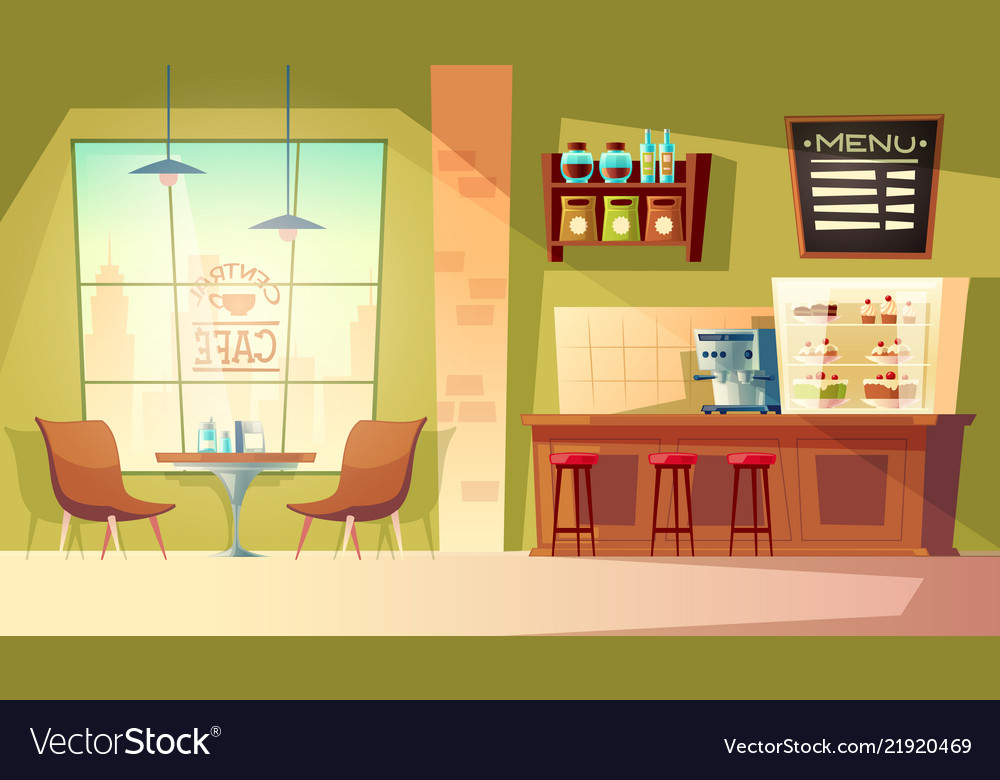 Bài giải:
a) Diện tích tấm bản đồ là:
2,97 × 2,1 = 6,237 (dm2)
Đáp số: 6,237 dm2
b) Hình chữ nhật ban đầu gấp lại thành hình chữ nhật nhỏ hơn 4 lần.
Diện tích hình chữ nhật nhỏ là:
6,237 : 4 = 1,55925 (dm2)
Đáp số: 1,55925 dm2
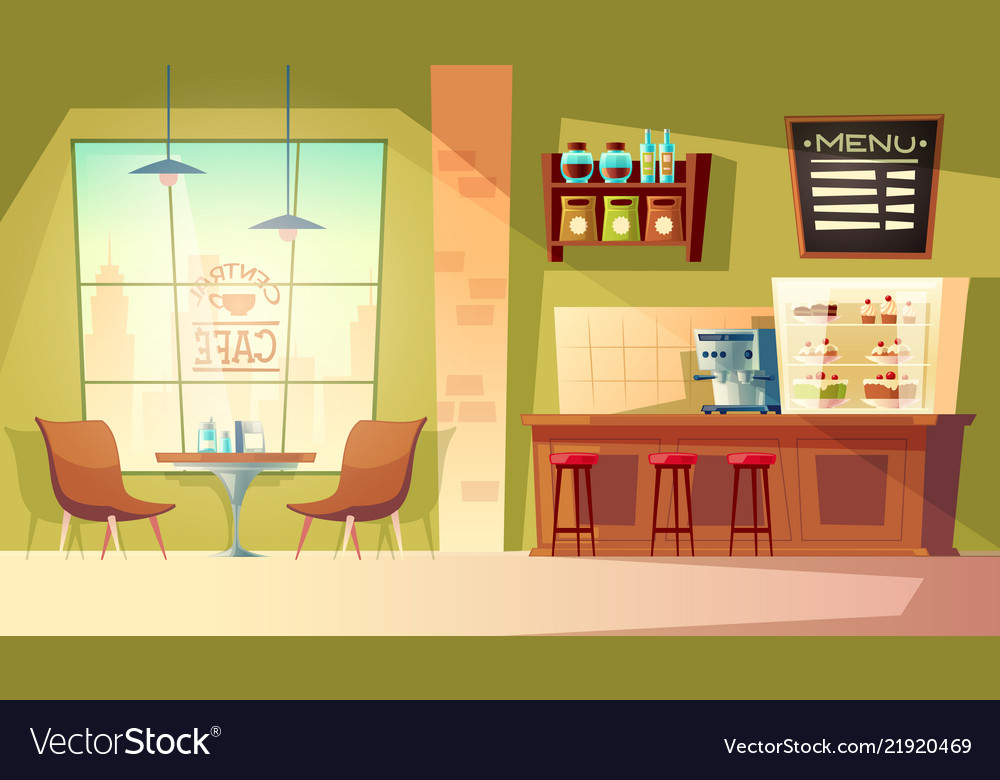 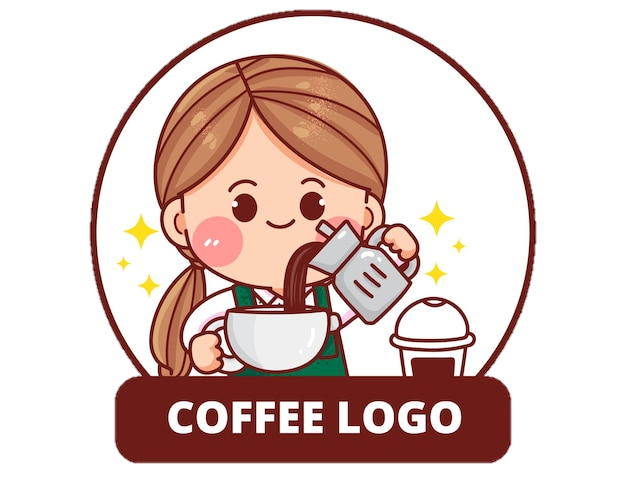 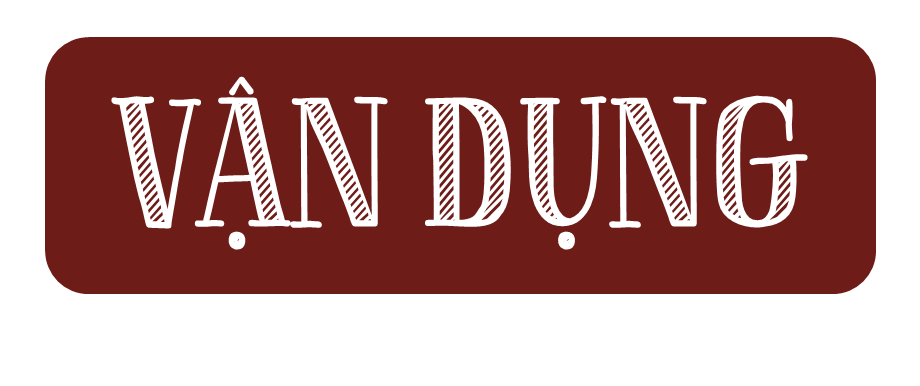 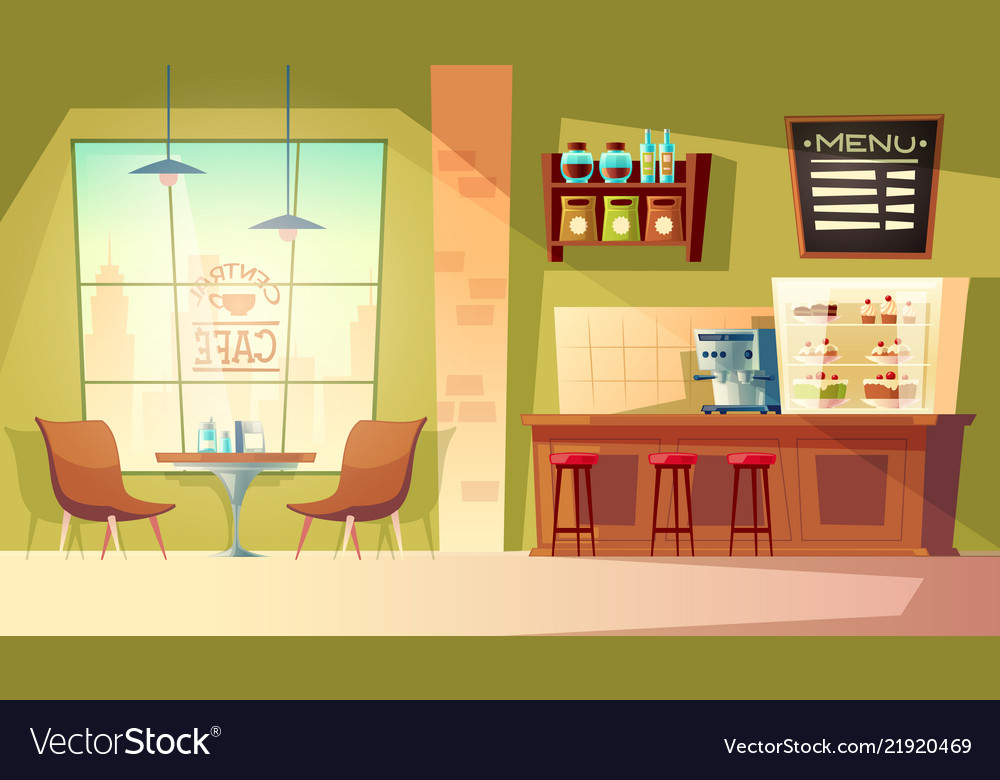 Trong hai năm, trang trại của bác Tám bán được tất cả 21,56 tấn cá chẽm. Biết số tấn cá chẽm bán trong năm thứ hai nhiều hơn năm thứ nhất là 2,7 tấn. Tính số tấn cá chẽm mà trang trại của bác Tám bán được trong mỗi năm.
4
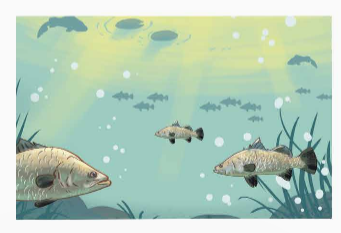 Bài giải:
Năm thứ nhất, trang trại của bác Tám bán được số tấn cá chẽm là:
(21,56 - 2,7) : 2 = 9,43 (tấn)
Năm thứ hai, trang trại của bác Tám bán được số tấn cá chẽm là:
21,56 - 9,43 = 12,13 (tấn)
Đáp số: 9,43 tấn; 12,13 tấn.
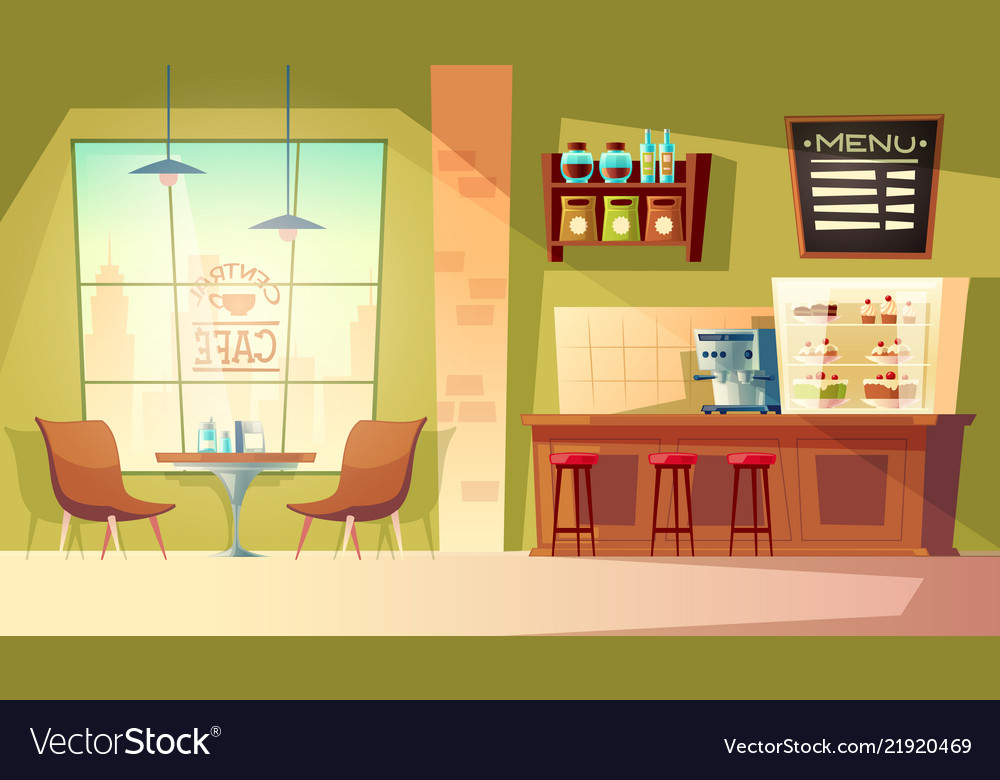 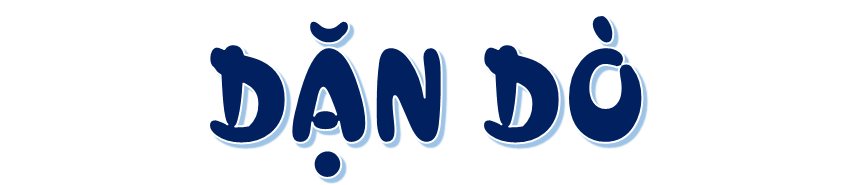 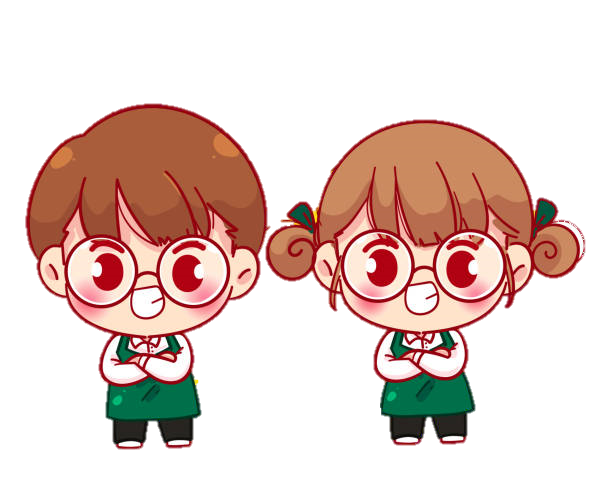 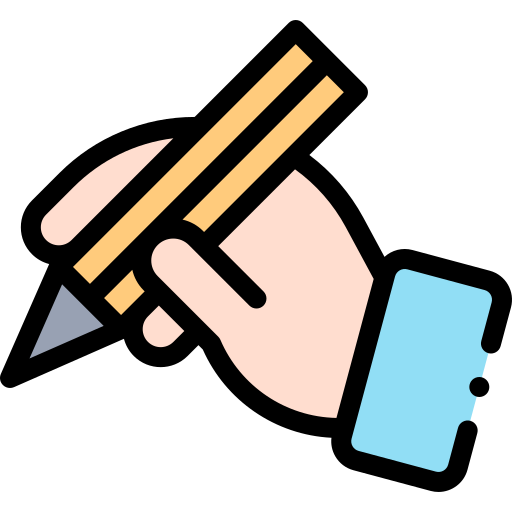 GV ĐIỀN VÀO ĐÂY
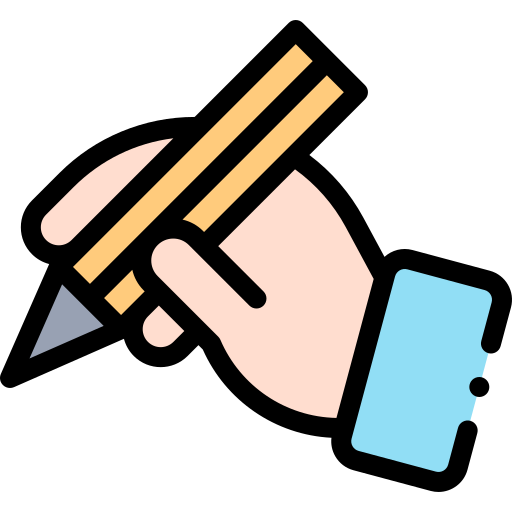 GV ĐIỀN VÀO ĐÂY
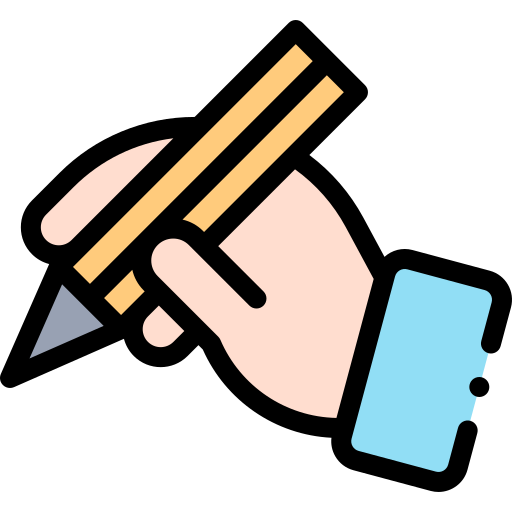 GV ĐIỀN VÀO ĐÂY
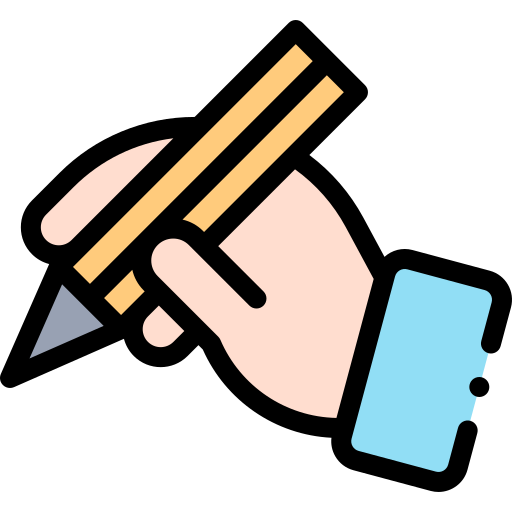 GV ĐIỀN VÀO ĐÂY
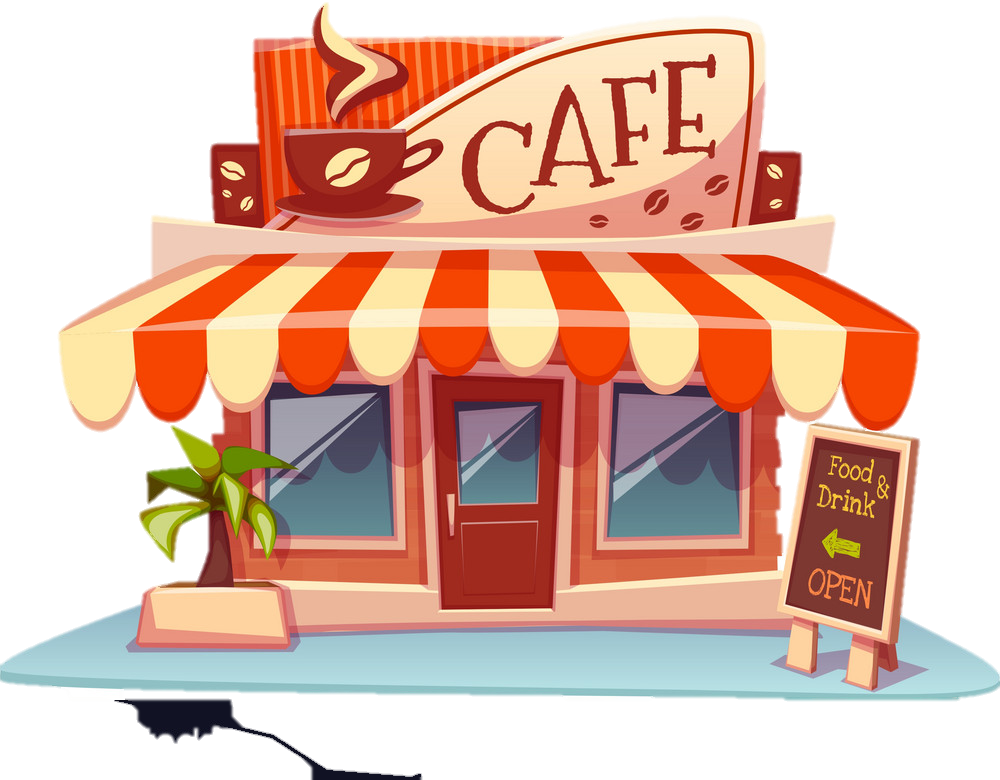 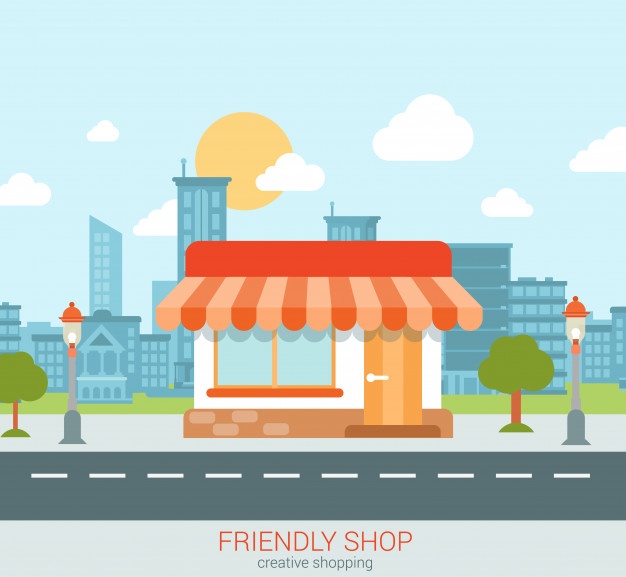 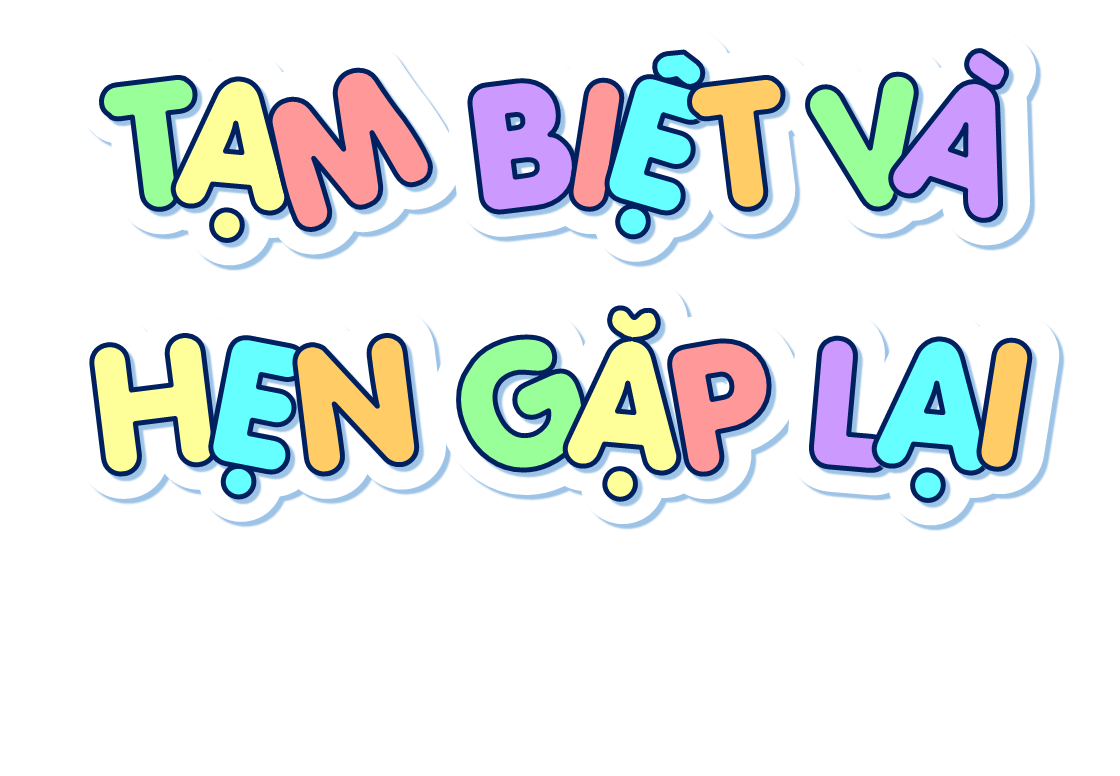 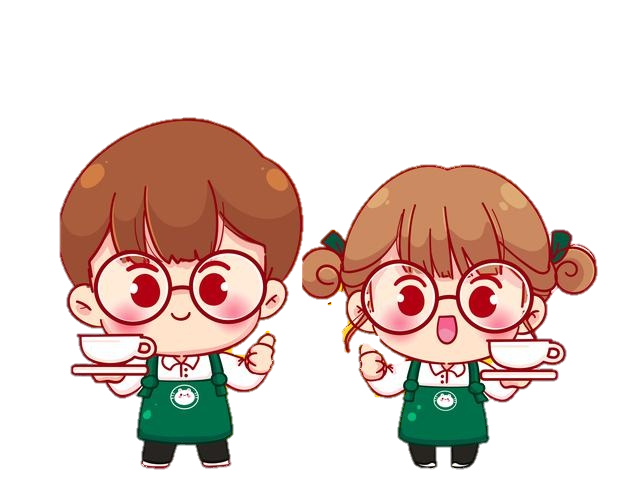 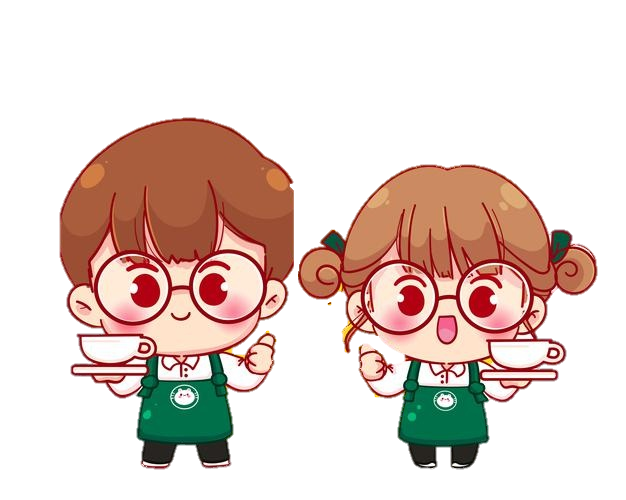